July 2015
Box1 and Box2 calibration results
Date: 2015/07/12
Authors:
Slide 1
Takeshi Itagaki, Sony Corporation
July 2015
Abstract
Provide calibration result of following tests.
Box1 tests
Test1~5 for SS1 ~ SS4
Box2 tests
Test1~3 for SS1 ~ SS4
Our results follows documents [1], [2] and [3]. 
These results are aligned with other companies.
This results will be merged to [4].
Slide 2
Takeshi Itagaki, Sony Corporation
July 2015
Box1 tests
Slide 3
Takeshi Itagaki, Sony Corporation
July 2015
Box1 SS1 (Residential) Test1
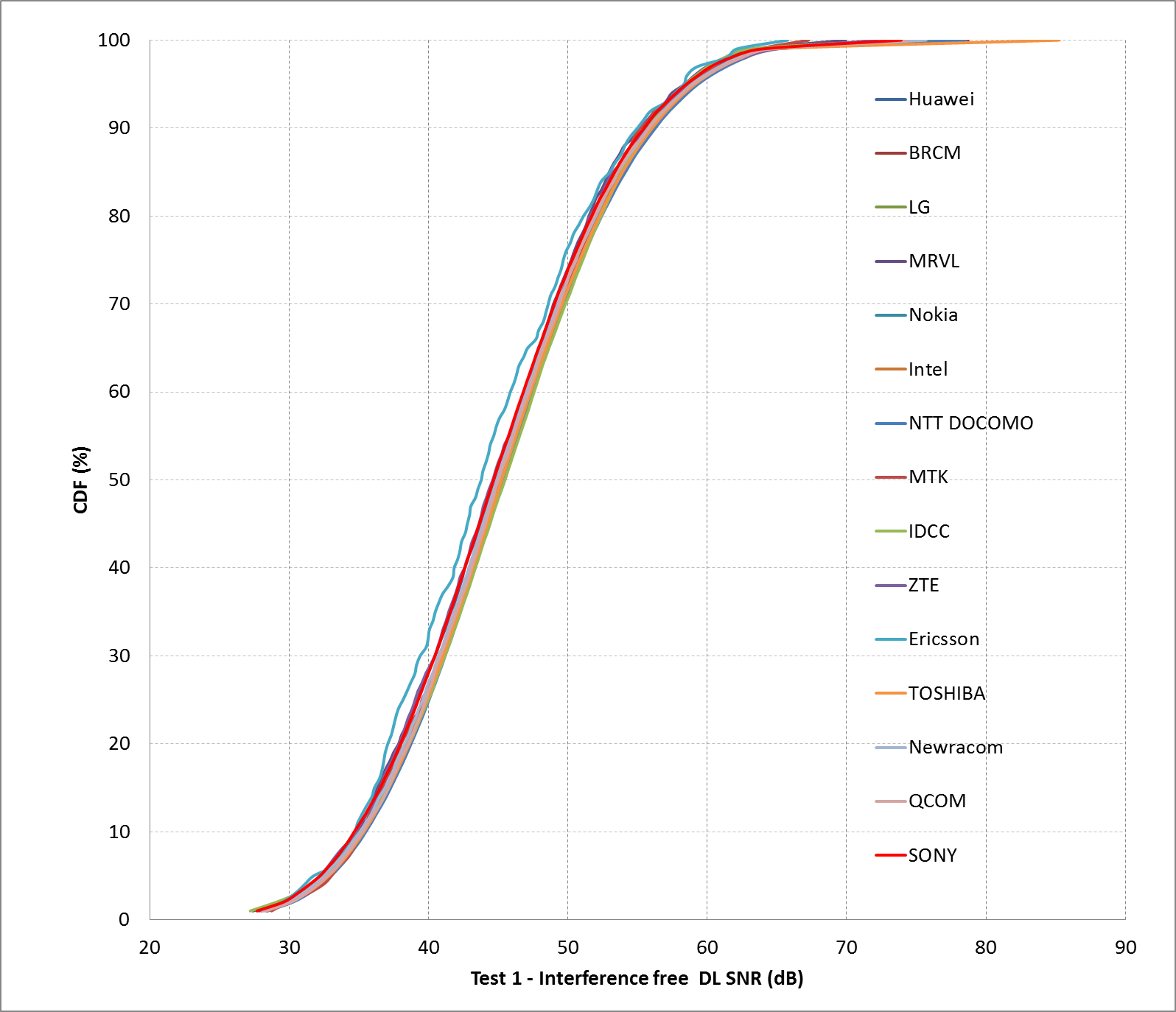 Slide 4
Takeshi Itagaki, Sony Corporation
July 2015
Box1 SS1 (Residential) Test2
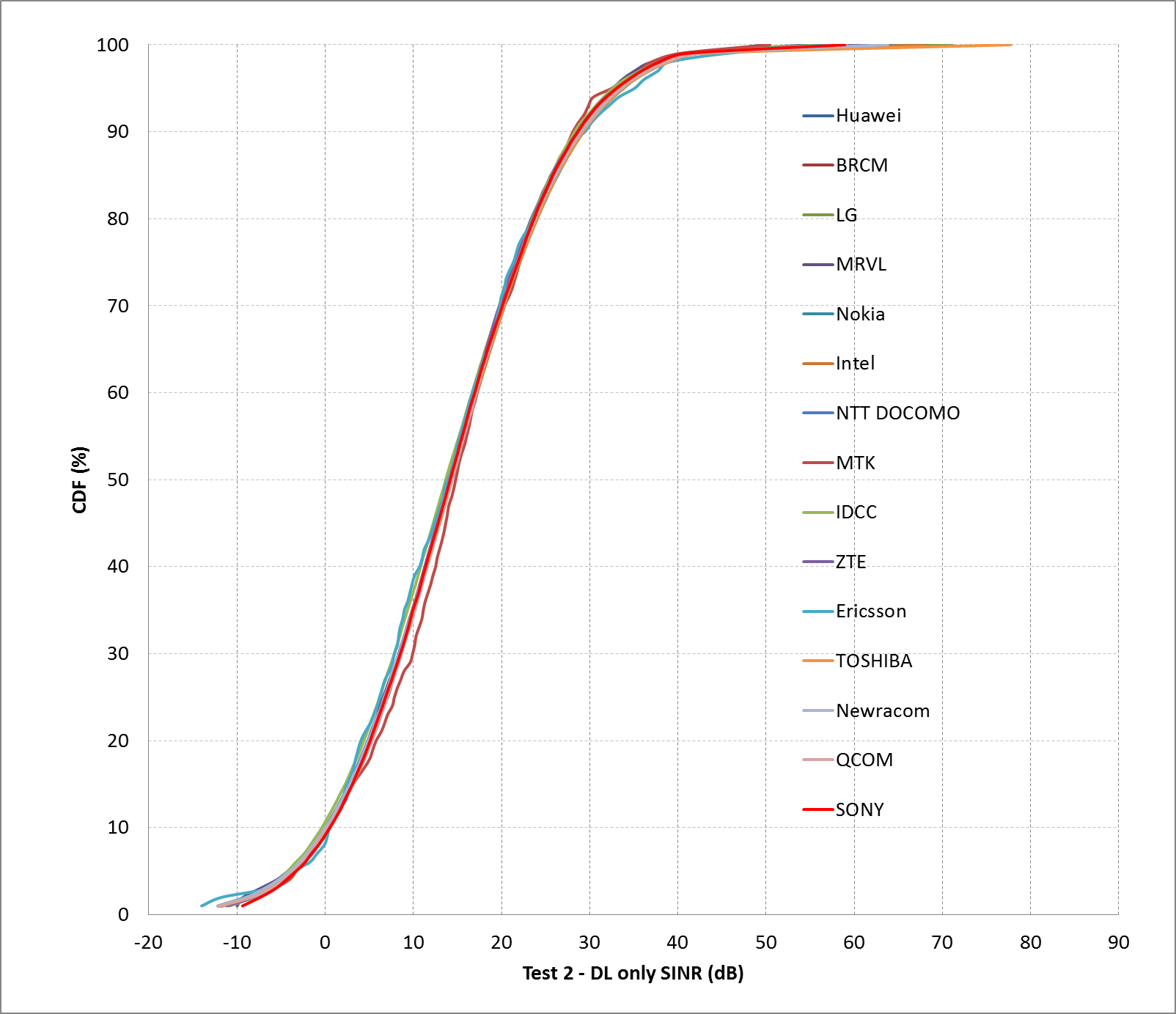 Slide 5
Takeshi Itagaki, Sony Corporation
July 2015
Box1 SS1 (Residential) Test3
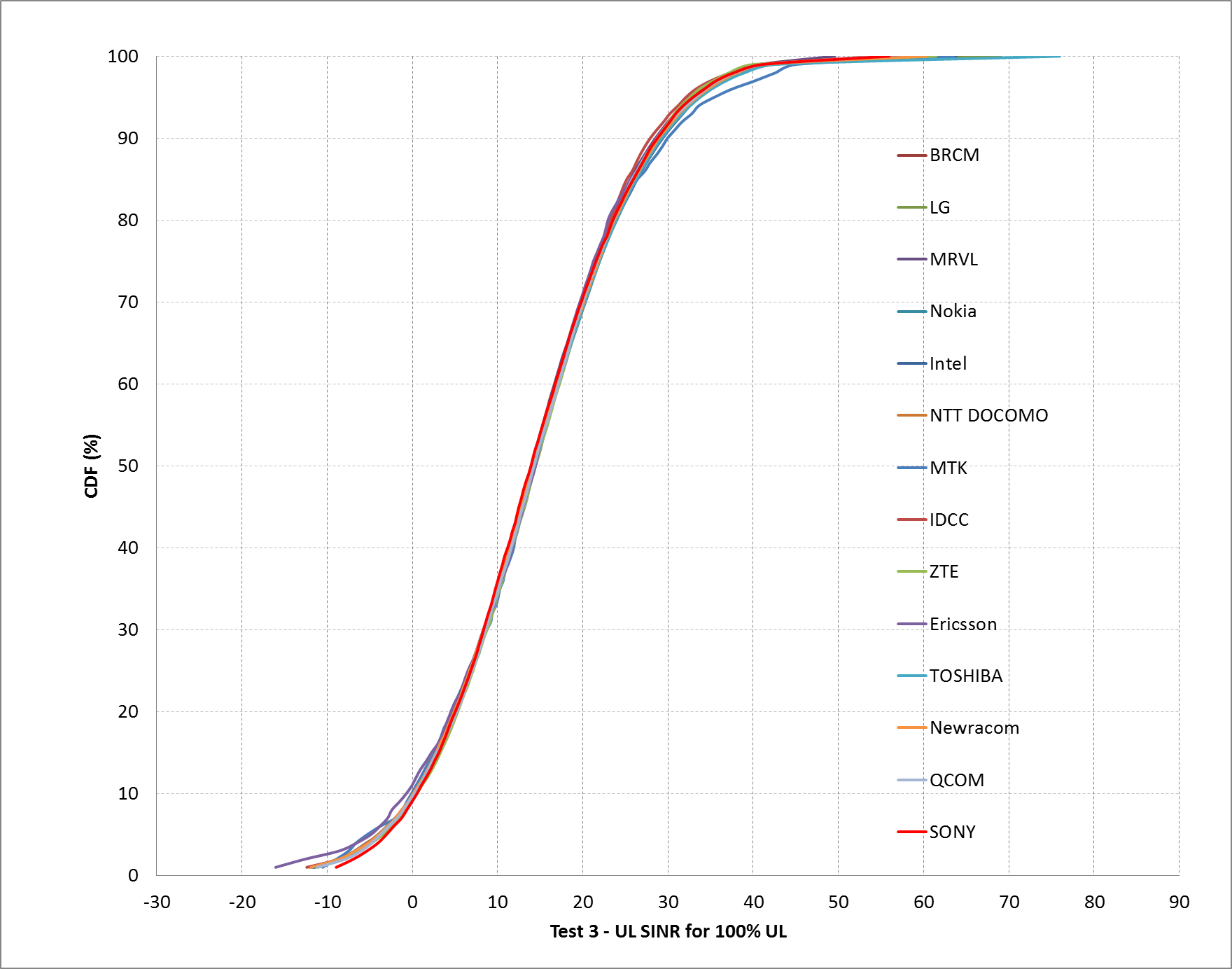 Slide 6
Takeshi Itagaki, Sony Corporation
July 2015
Box1 SS1 (Residential) Test4 DL
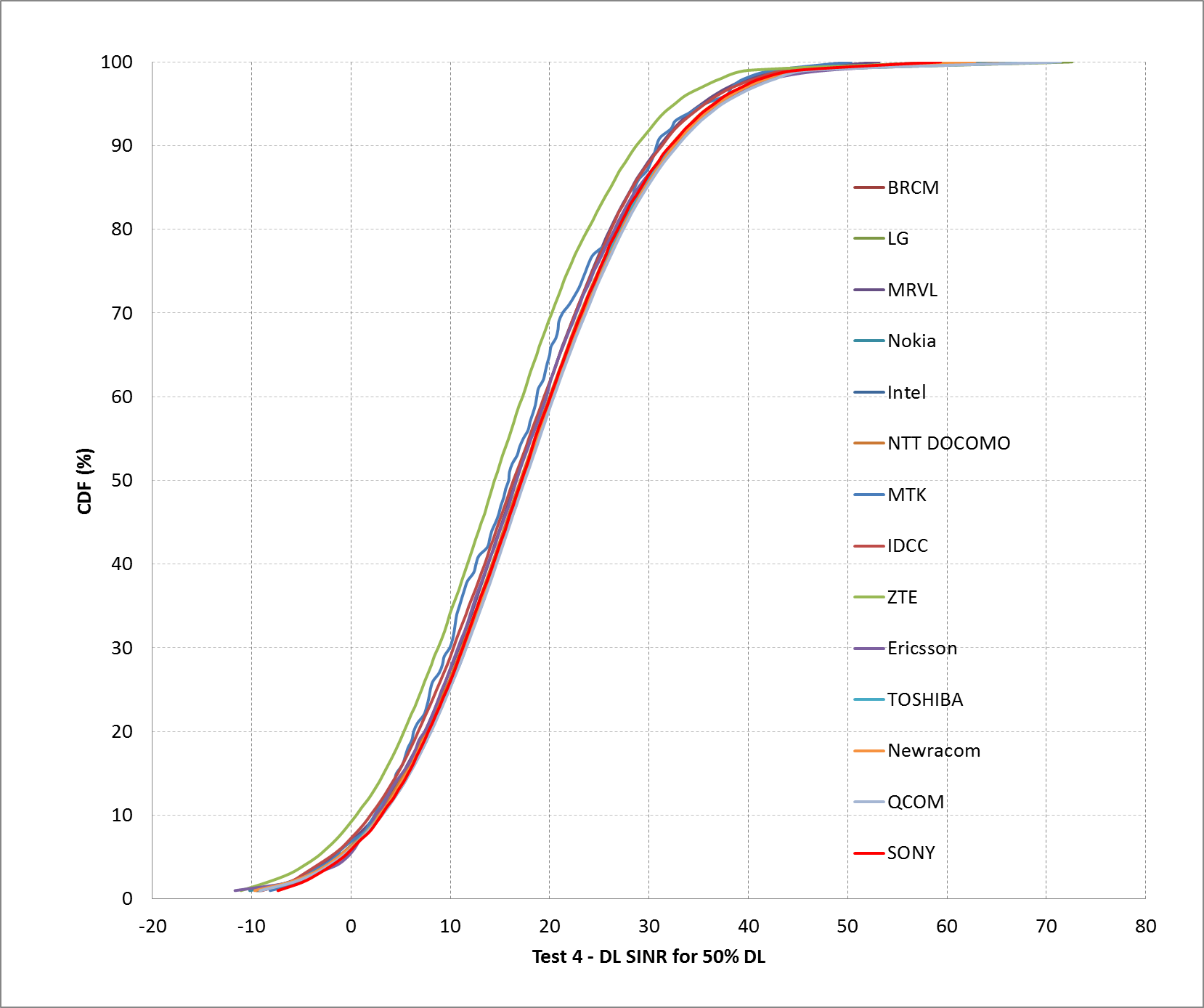 Slide 7
Takeshi Itagaki, Sony Corporation
July 2015
Box1 SS1 (Residential) Test4 UL
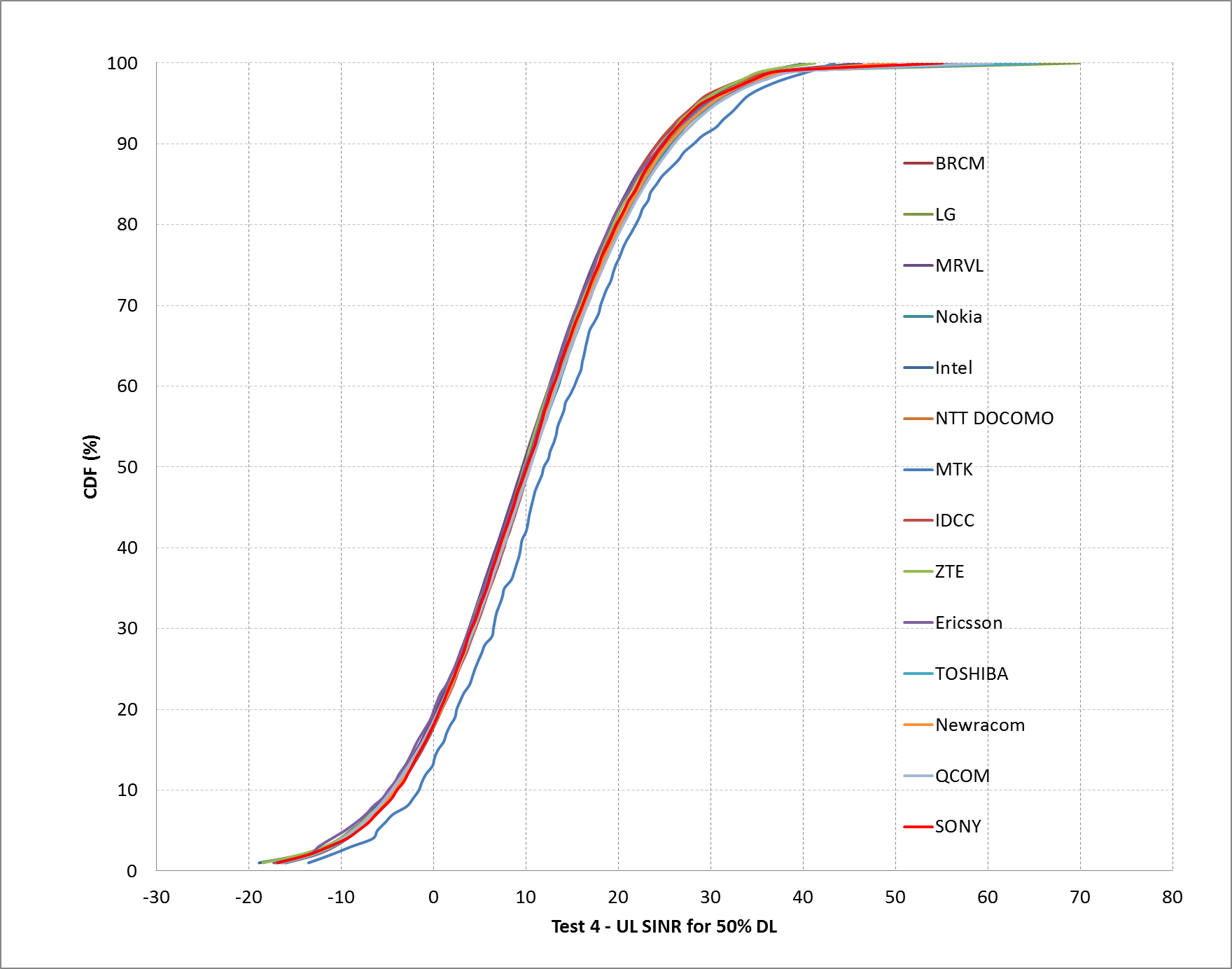 Slide 8
Takeshi Itagaki, Sony Corporation
July 2015
Box1 SS1 (Residential) Test5 DL
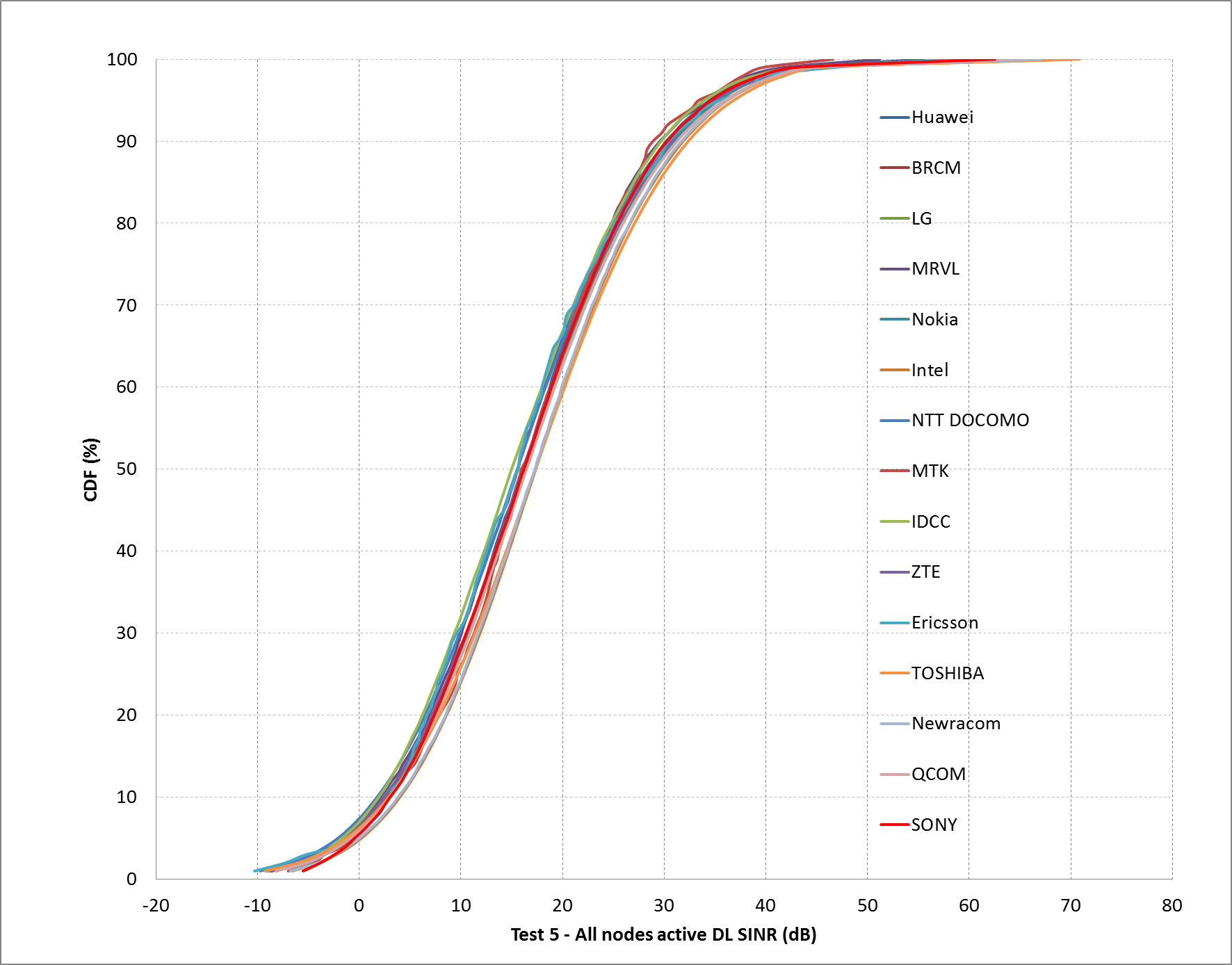 Slide 9
Takeshi Itagaki, Sony Corporation
July 2015
Box1 SS1 (Residential) Test5 UL
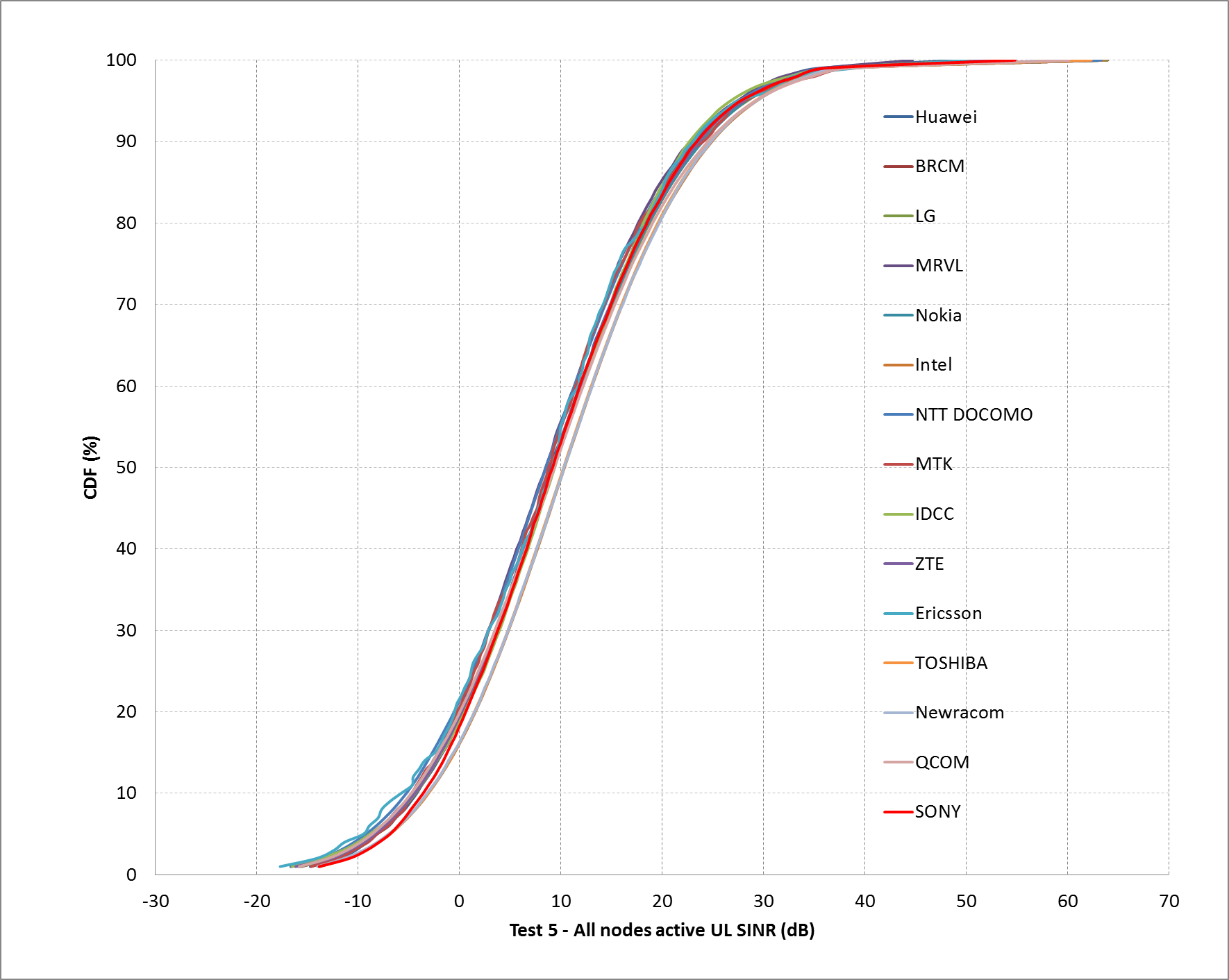 Slide 10
Takeshi Itagaki, Sony Corporation
July 2015
Box1 SS2 (Enterprise) Test1
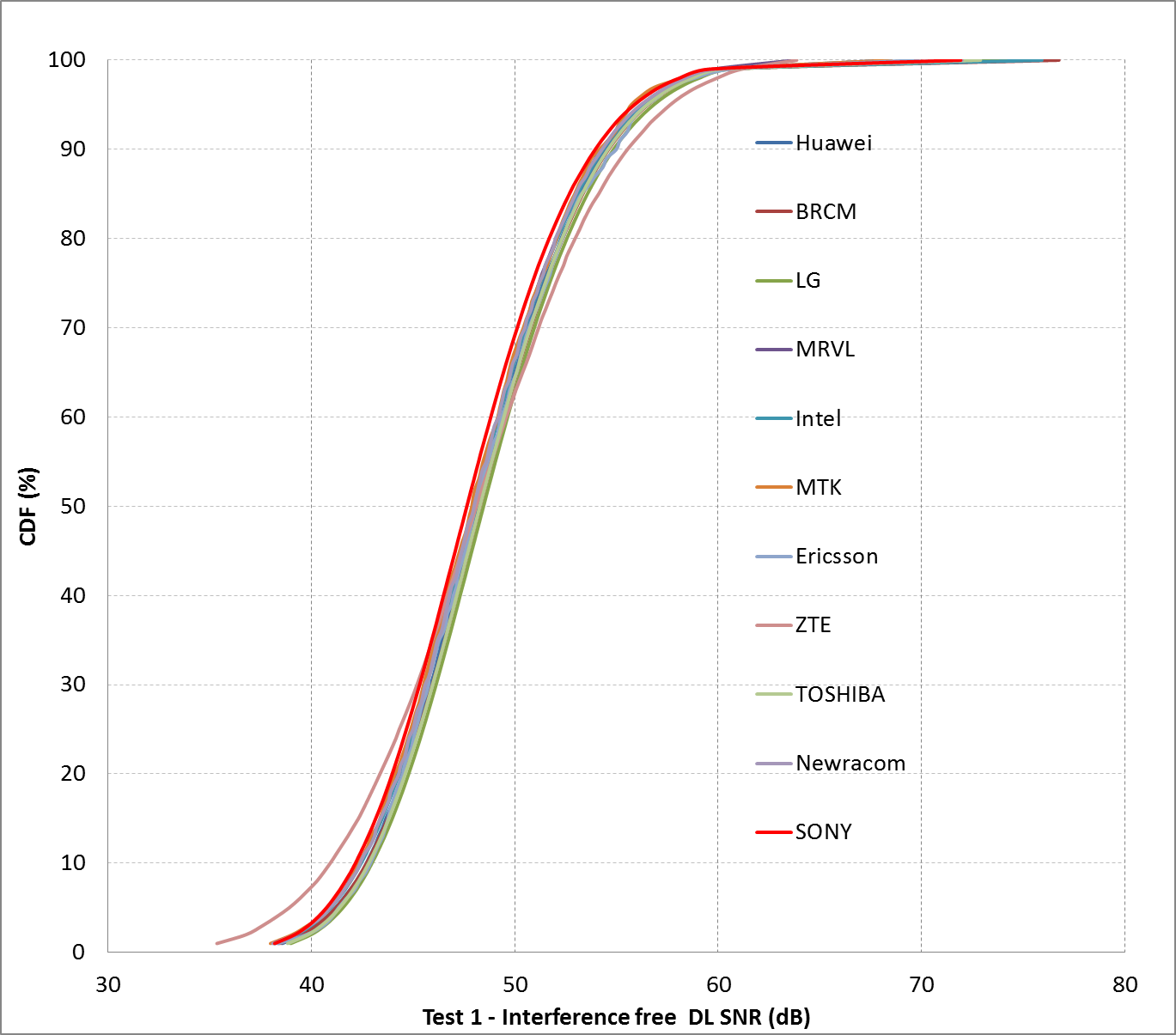 Slide 11
Takeshi Itagaki, Sony Corporation
July 2015
Box1 SS2 (Enterprise) Test2
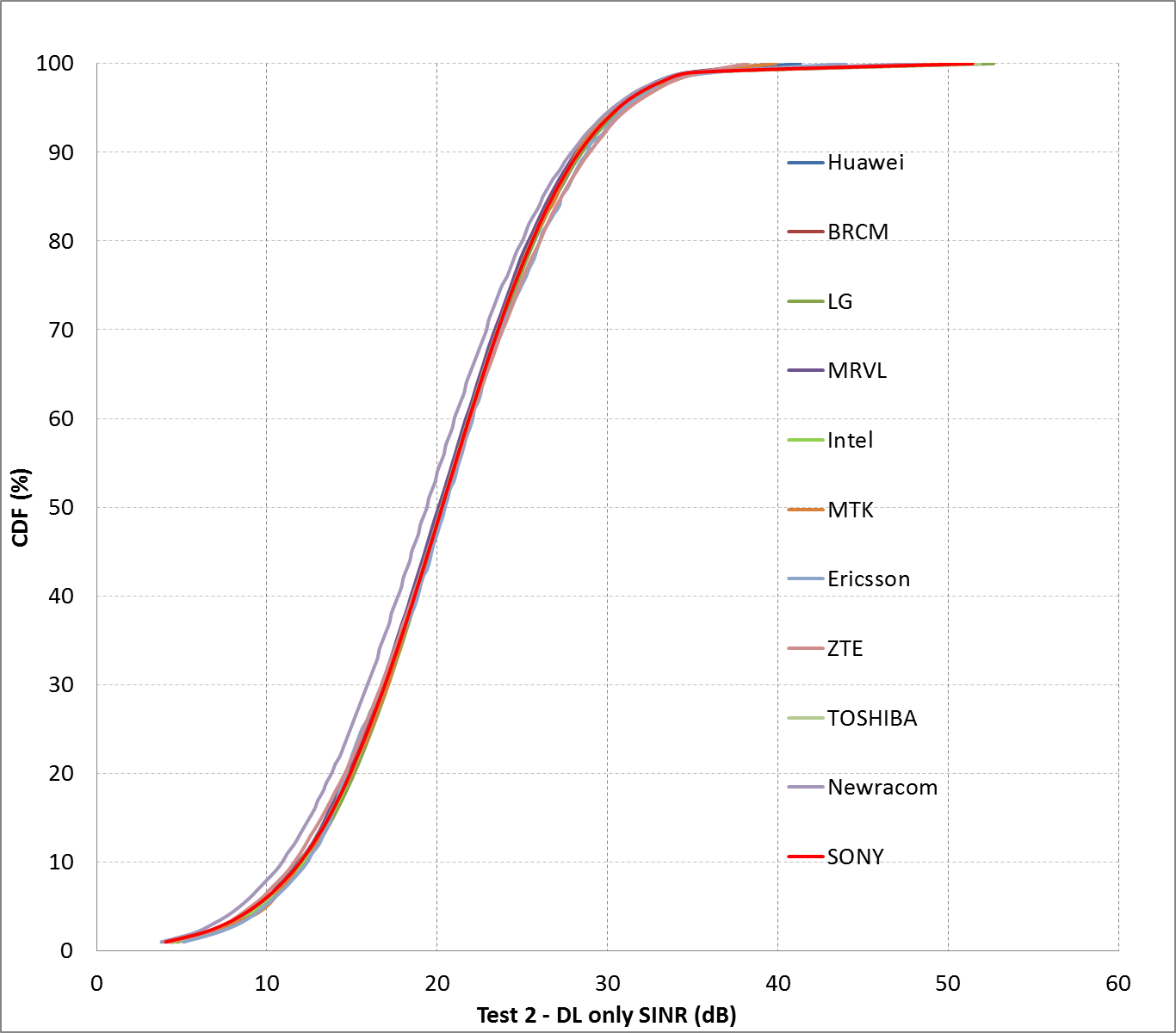 Slide 12
Takeshi Itagaki, Sony Corporation
July 2015
Box1 SS2 (Enterprise) Test3
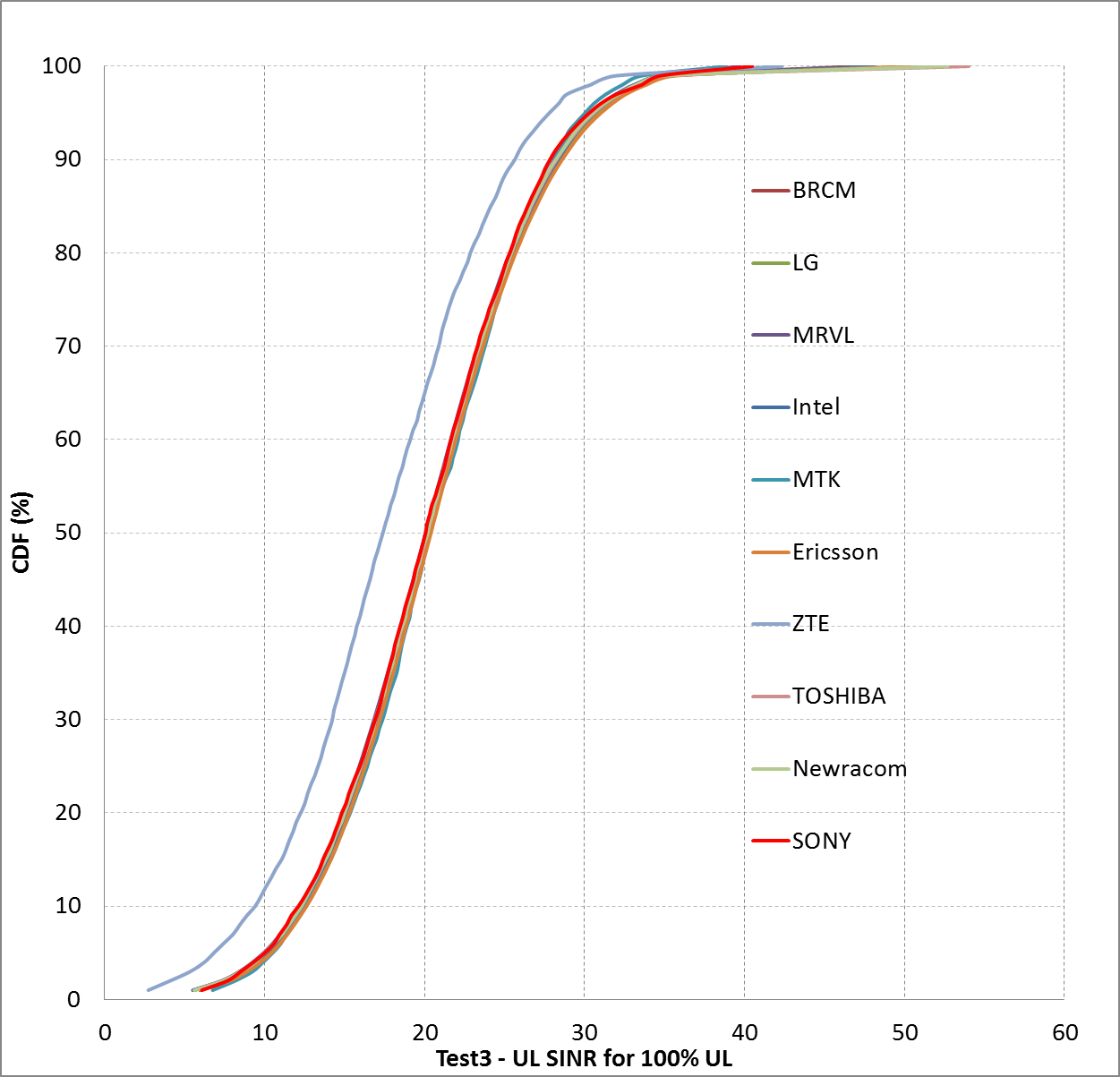 Slide 13
Takeshi Itagaki, Sony Corporation
July 2015
Box1 SS2 (Enterprise) Test4 DL
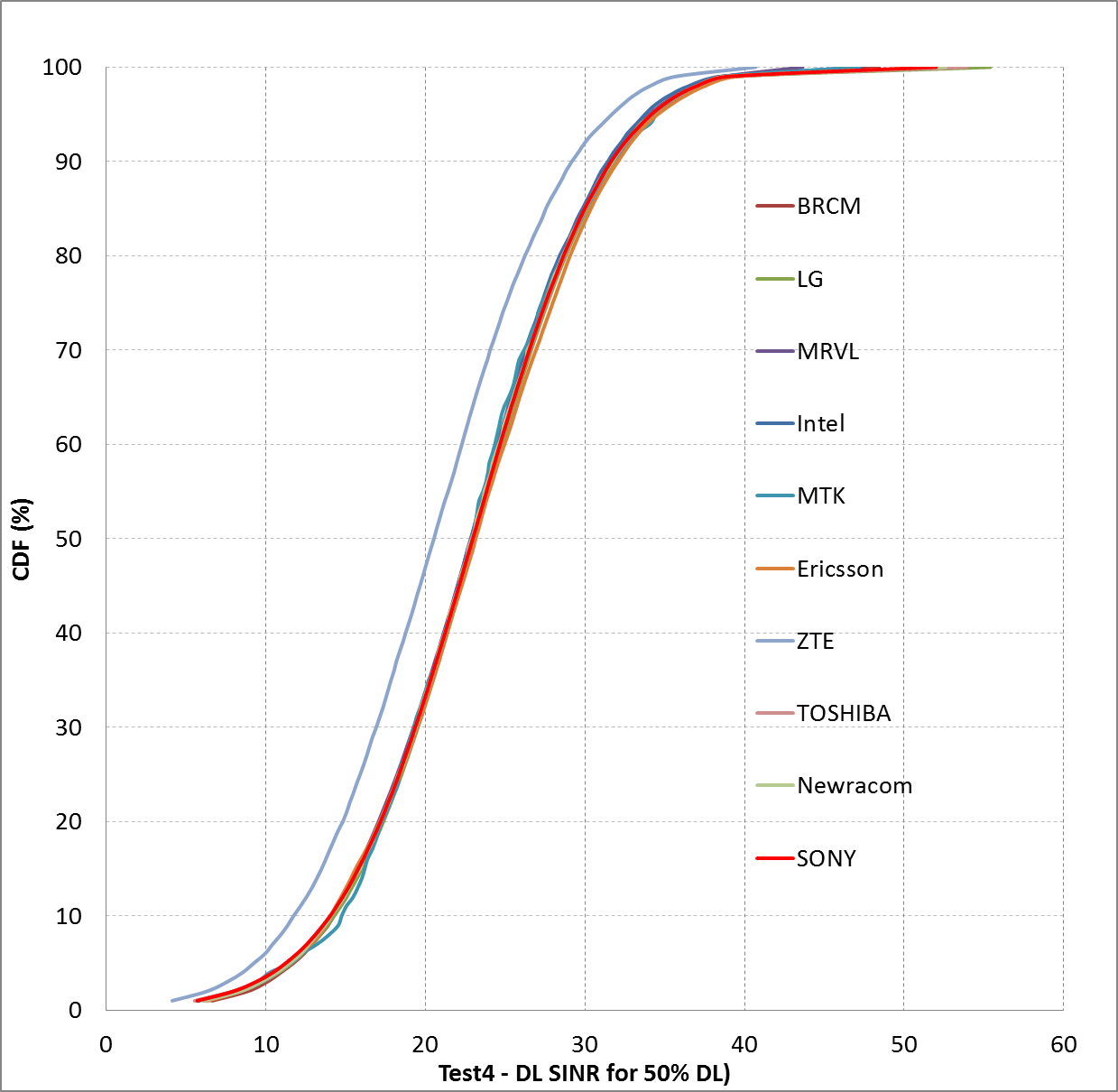 Slide 14
Takeshi Itagaki, Sony Corporation
July 2015
Box1 SS2 (Enterprise) Test4 UL
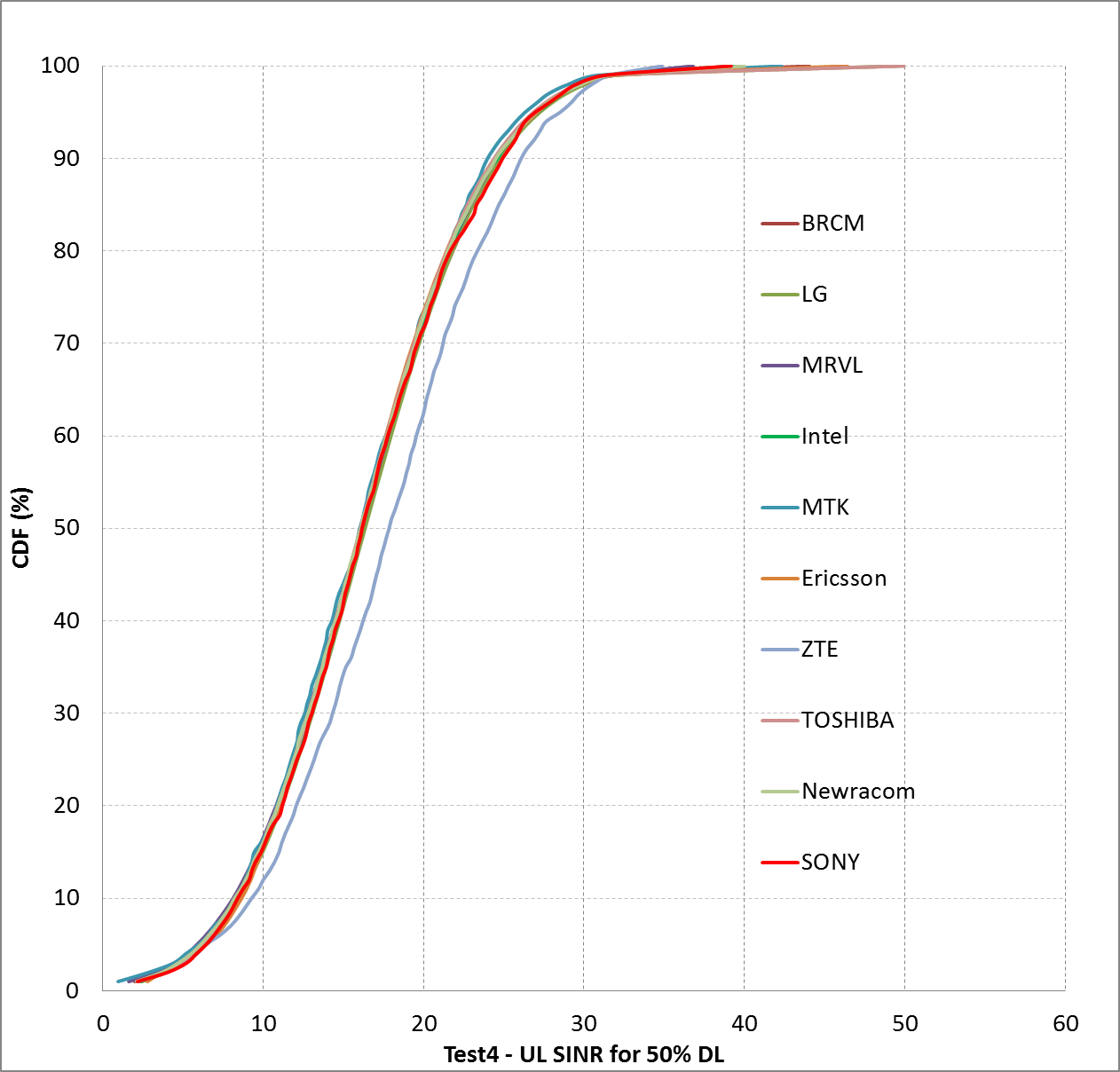 Slide 15
Takeshi Itagaki, Sony Corporation
July 2015
Box1 SS2 (Enterprise) Test5 DL
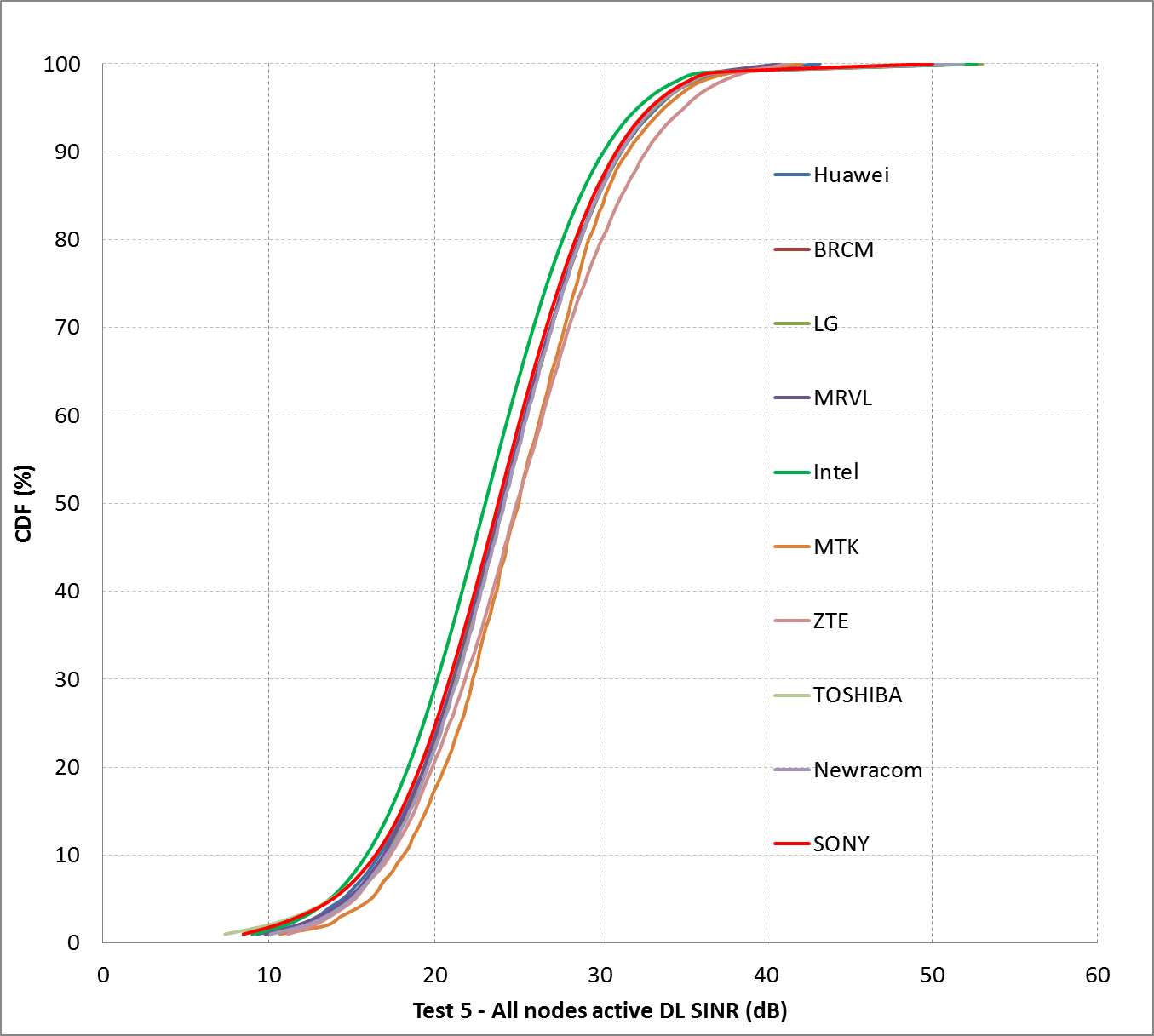 Slide 16
Takeshi Itagaki, Sony Corporation
July 2015
Box1 SS2 (Enterprise) Test5 UL
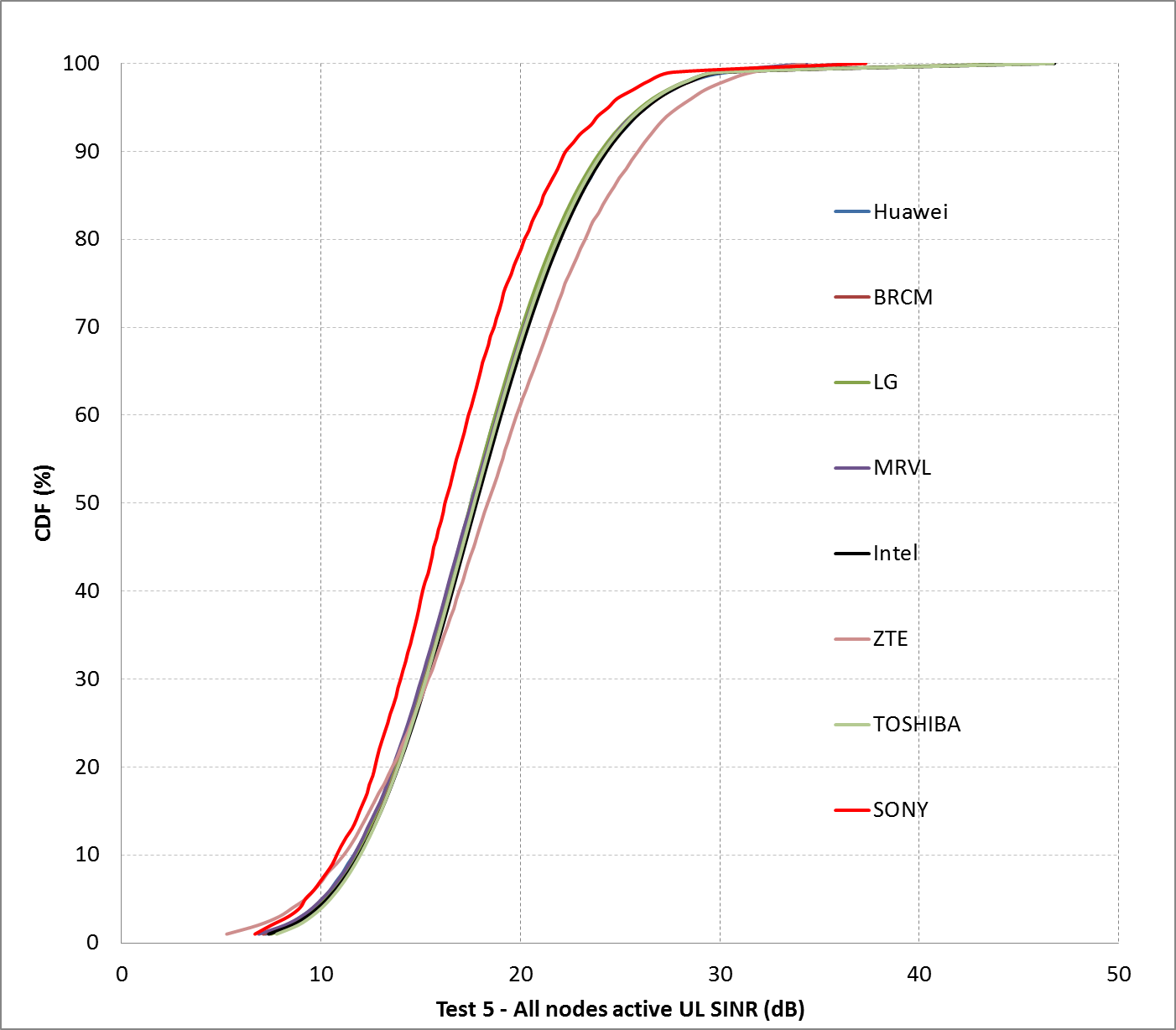 Slide 17
Takeshi Itagaki, Sony Corporation
July 2015
Box1 SS3 (Indoor small BSSs)Test1
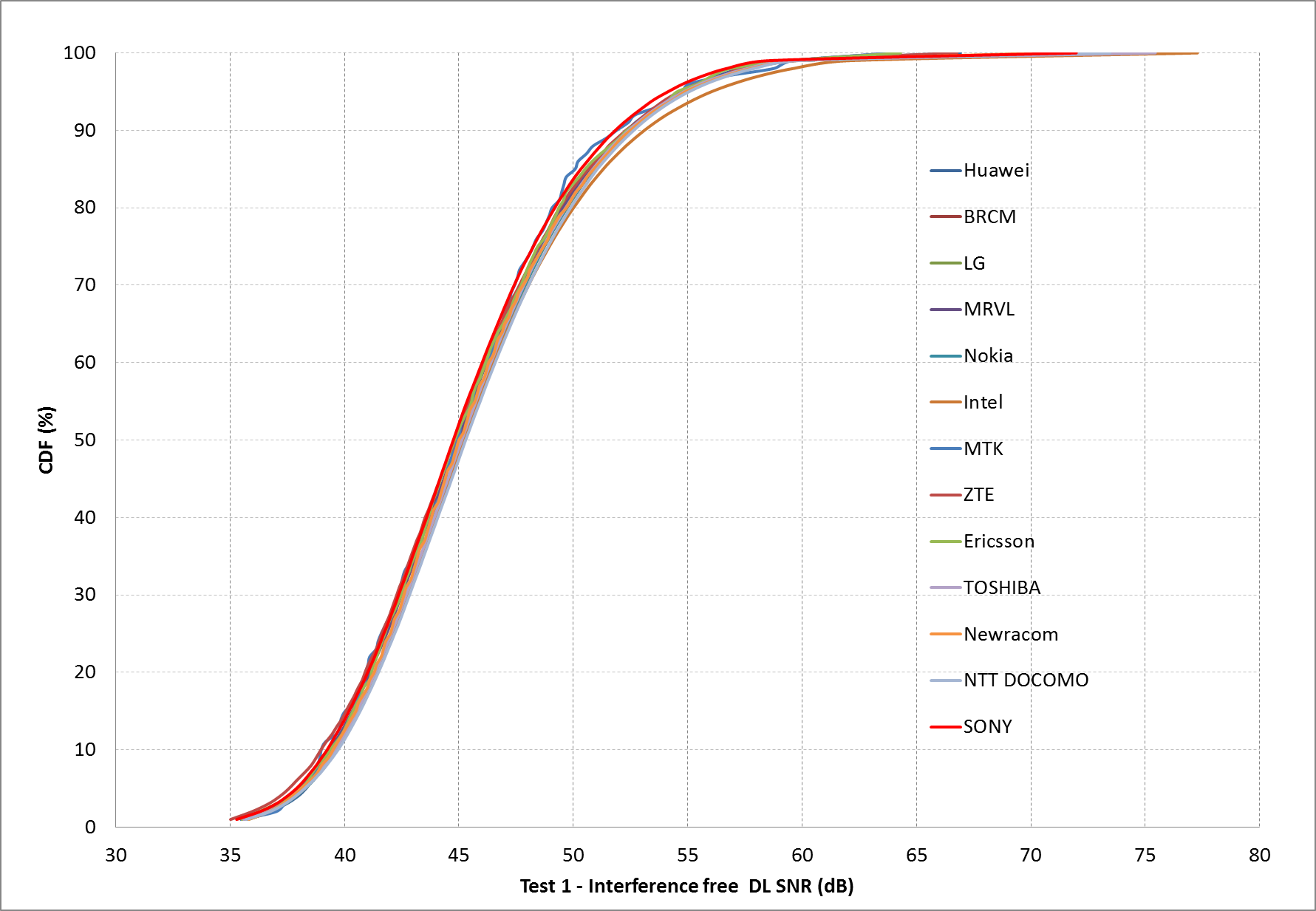 Slide 18
Takeshi Itagaki, Sony Corporation
July 2015
Box1 SS3 (Indoor small BSSs)Test2
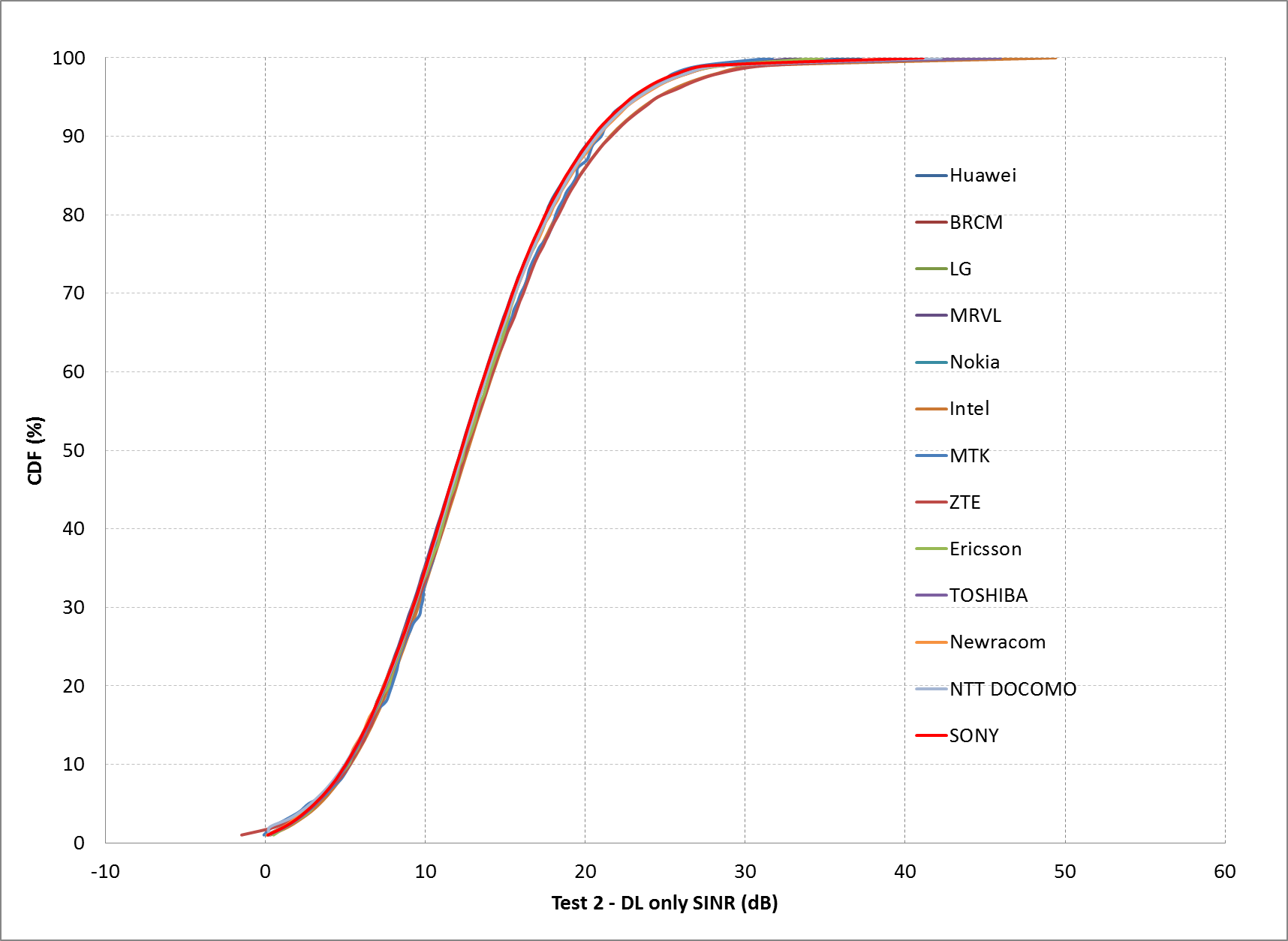 Slide 19
Takeshi Itagaki, Sony Corporation
July 2015
Box1 SS3 (Indoor small BSSs)Test3
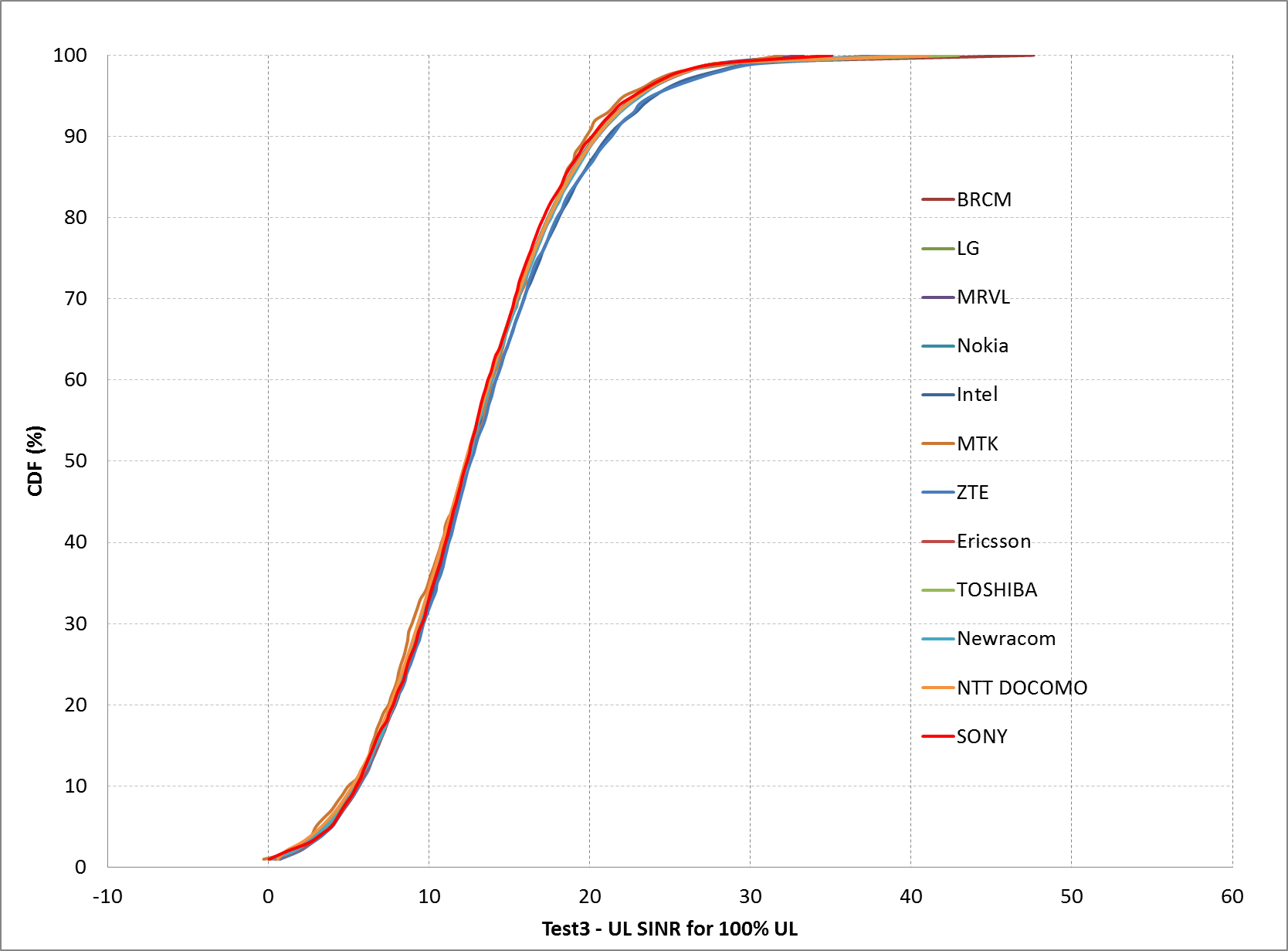 Slide 20
Takeshi Itagaki, Sony Corporation
July 2015
Box1 SS3 (Indoor small BSSs)Test4 DL
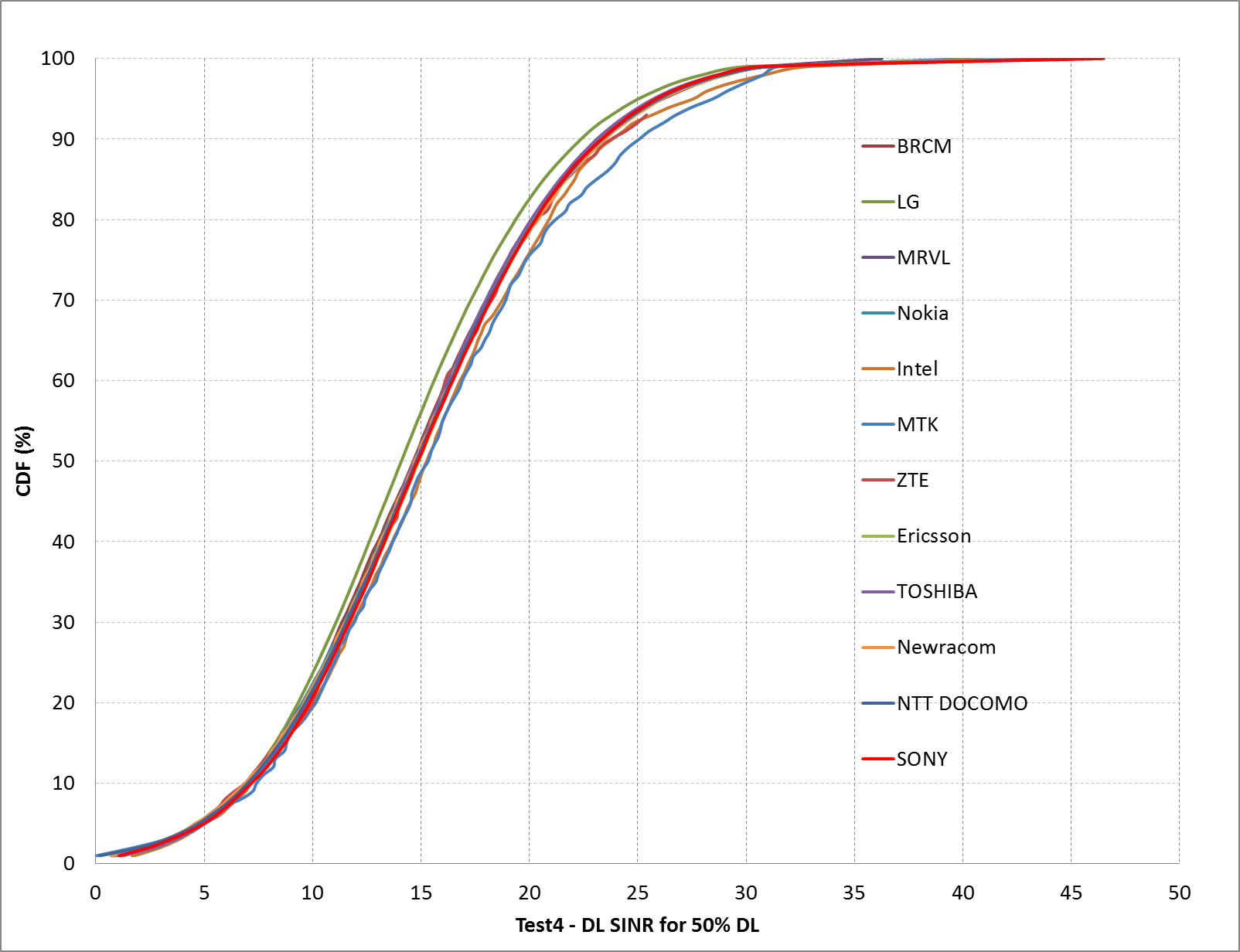 Slide 21
Takeshi Itagaki, Sony Corporation
July 2015
Box1 SS3 (Indoor small BSSs)Test4 UL
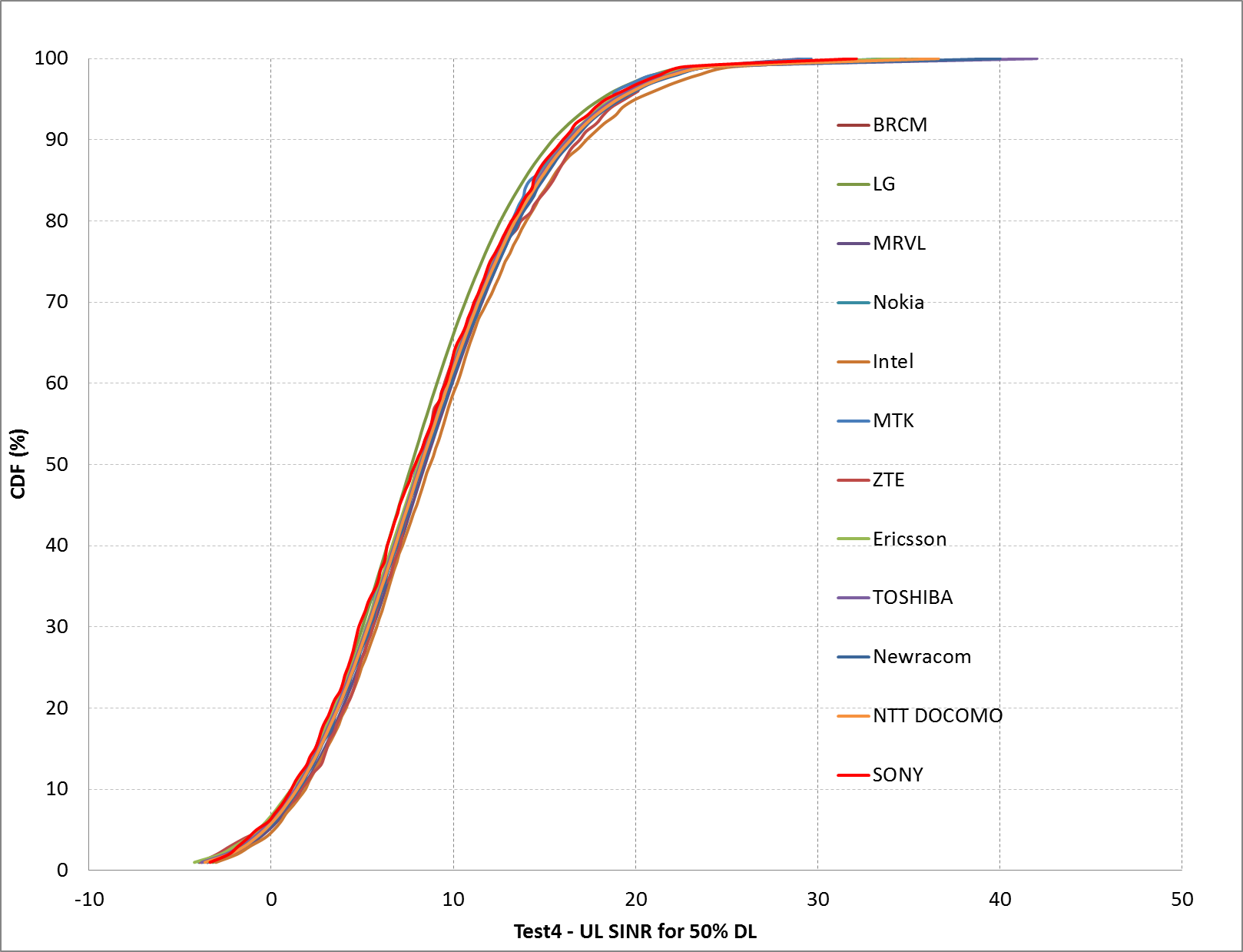 Slide 22
Takeshi Itagaki, Sony Corporation
July 2015
Box1 SS3 (Indoor small BSSs)Test5 DL
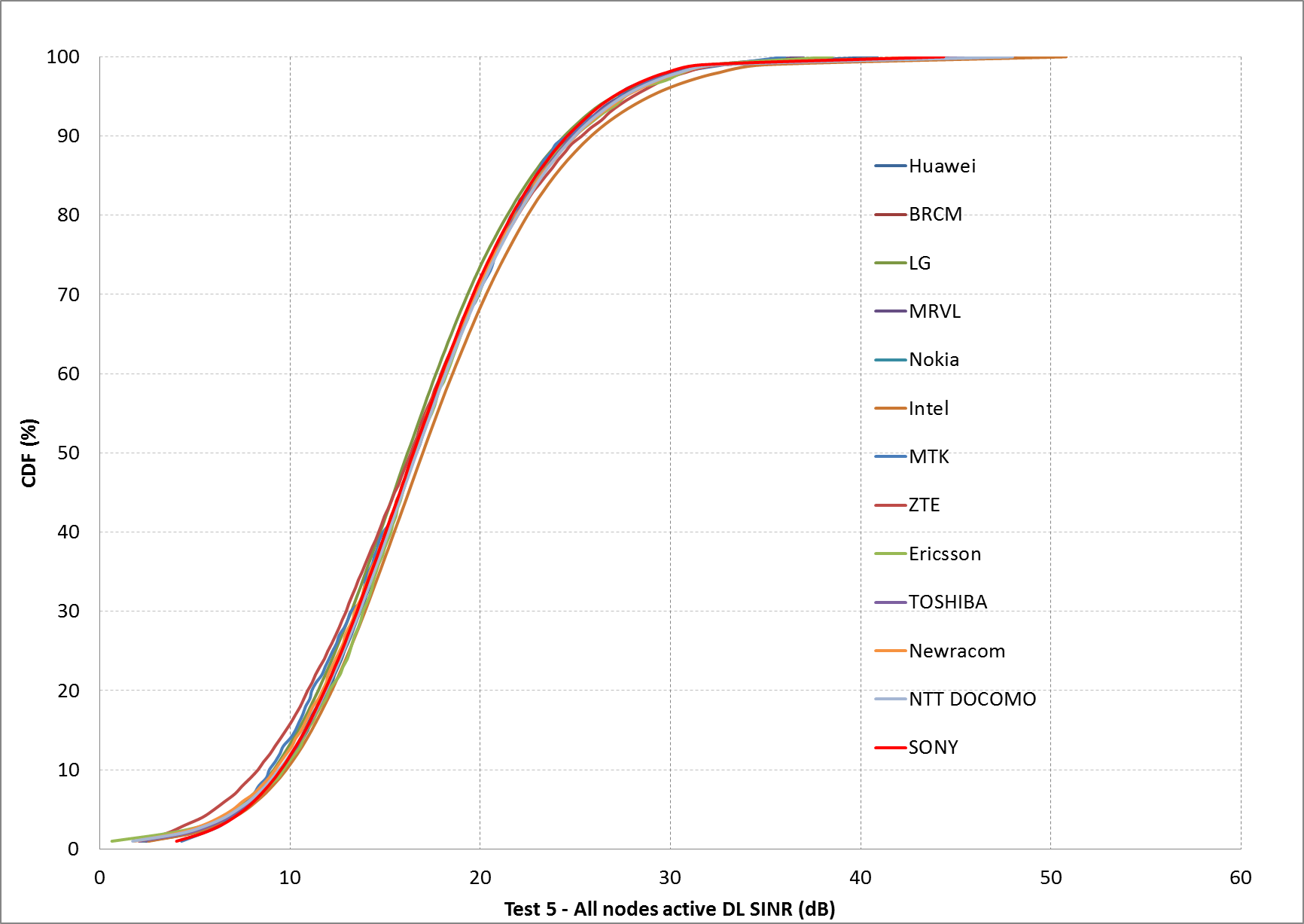 Slide 23
Takeshi Itagaki, Sony Corporation
July 2015
Box1 SS3 (Indoor small BSSs)Test5 UL
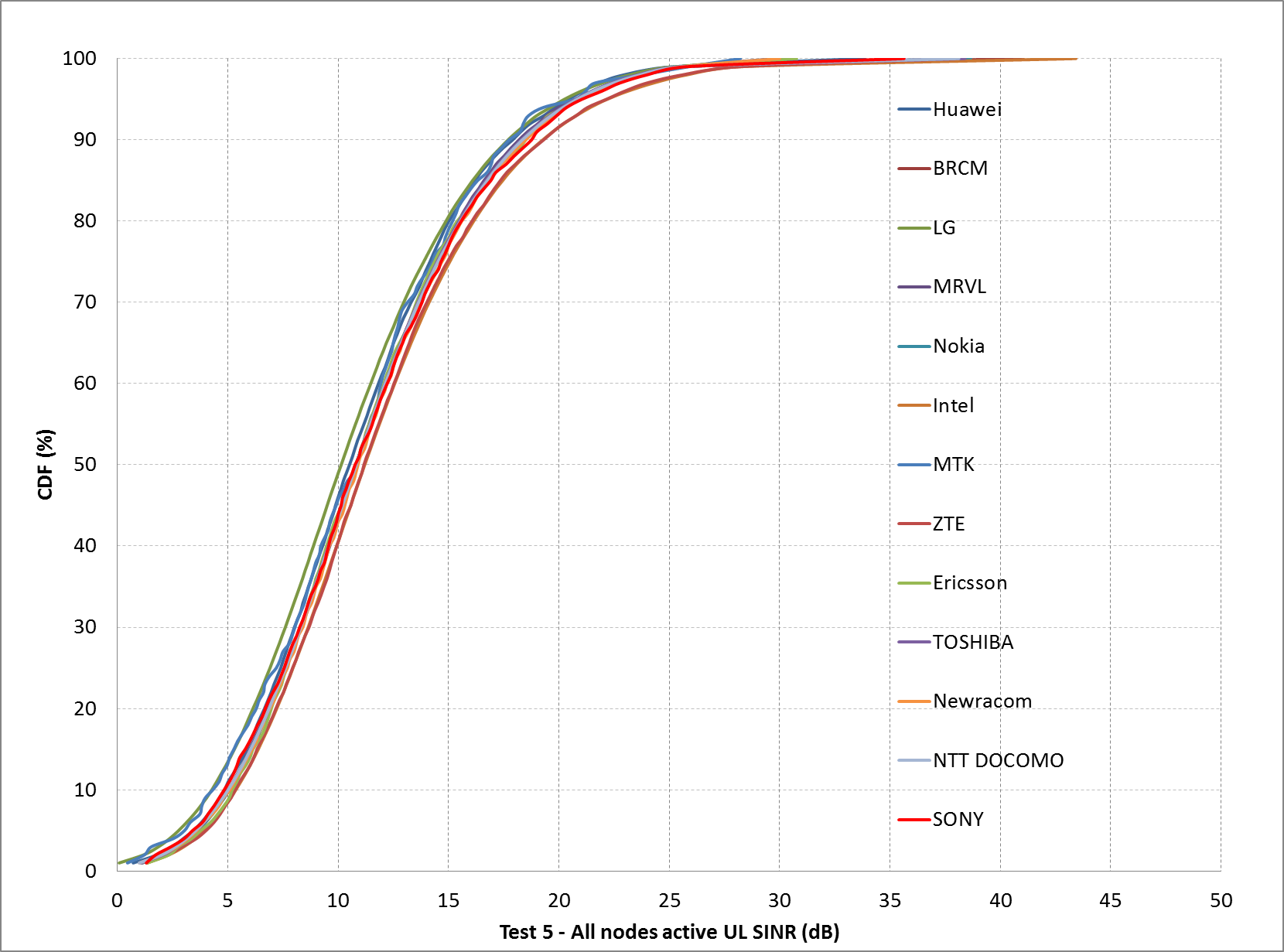 Slide 24
Takeshi Itagaki, Sony Corporation
July 2015
Box1 SS4 (Outdoor large BSS)Test1
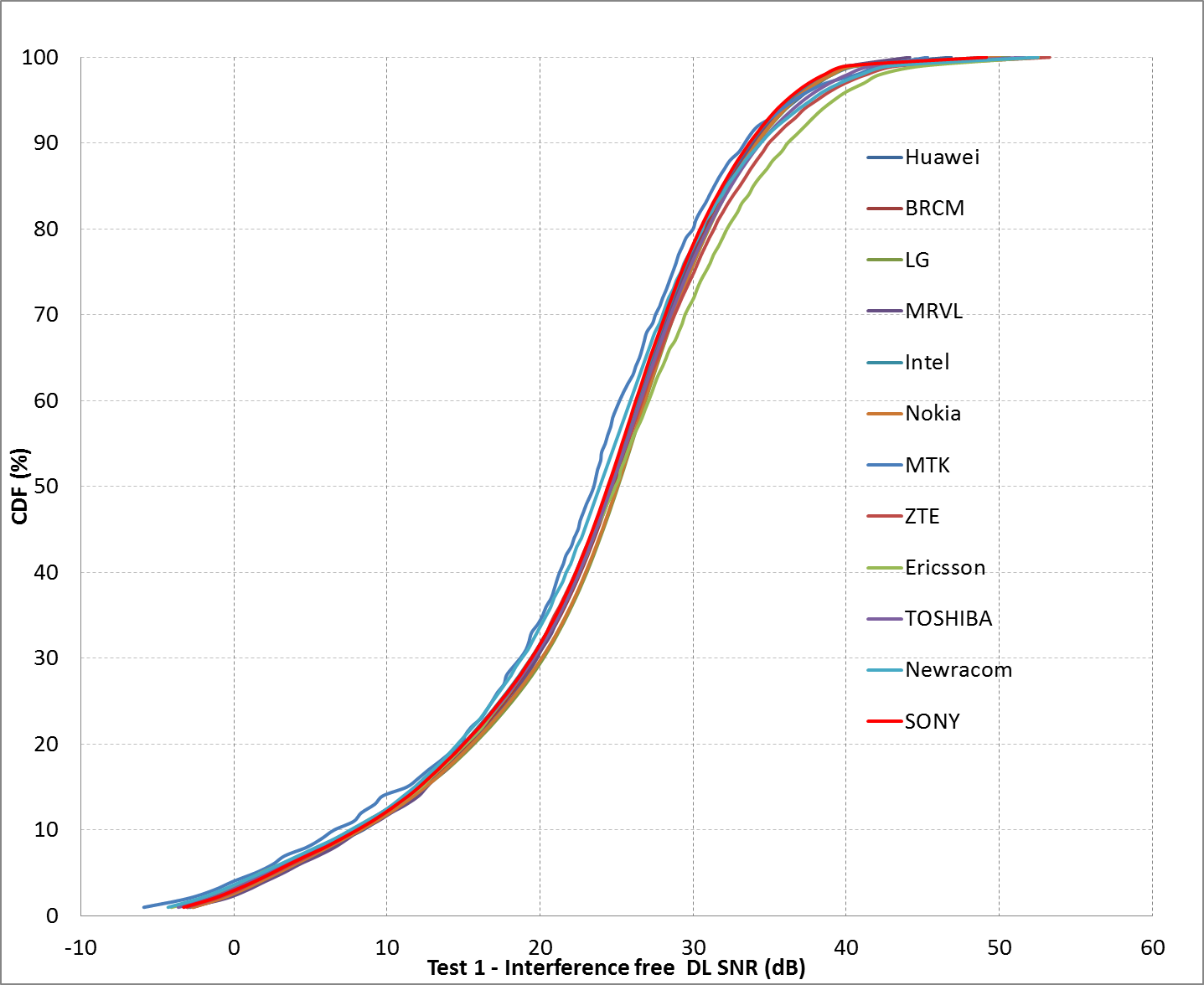 Slide 25
Takeshi Itagaki, Sony Corporation
July 2015
Box1 SS4 (Outdoor large BSS)Test2
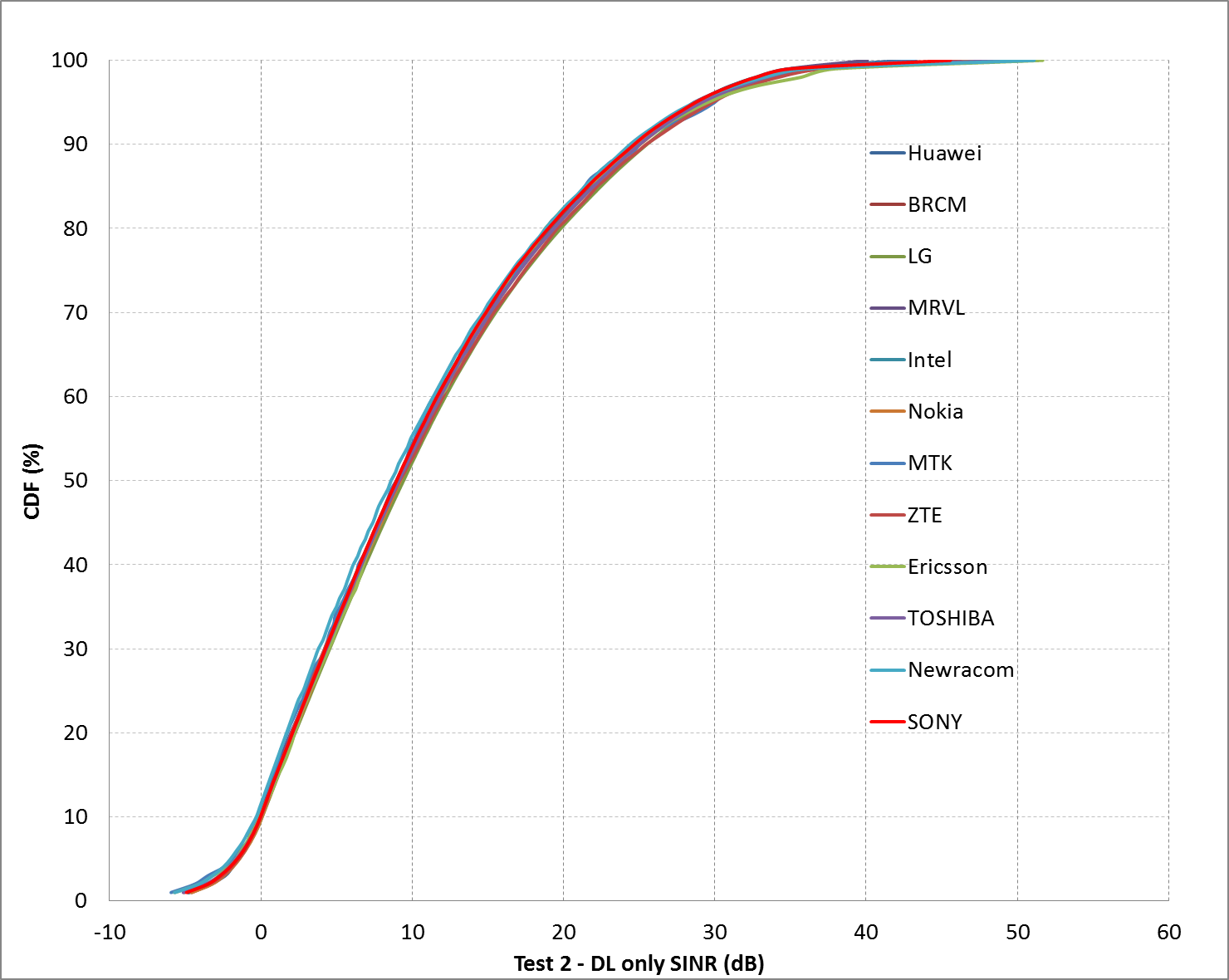 Slide 26
Takeshi Itagaki, Sony Corporation
July 2015
Box1 SS4 (Outdoor large BSS)Test3
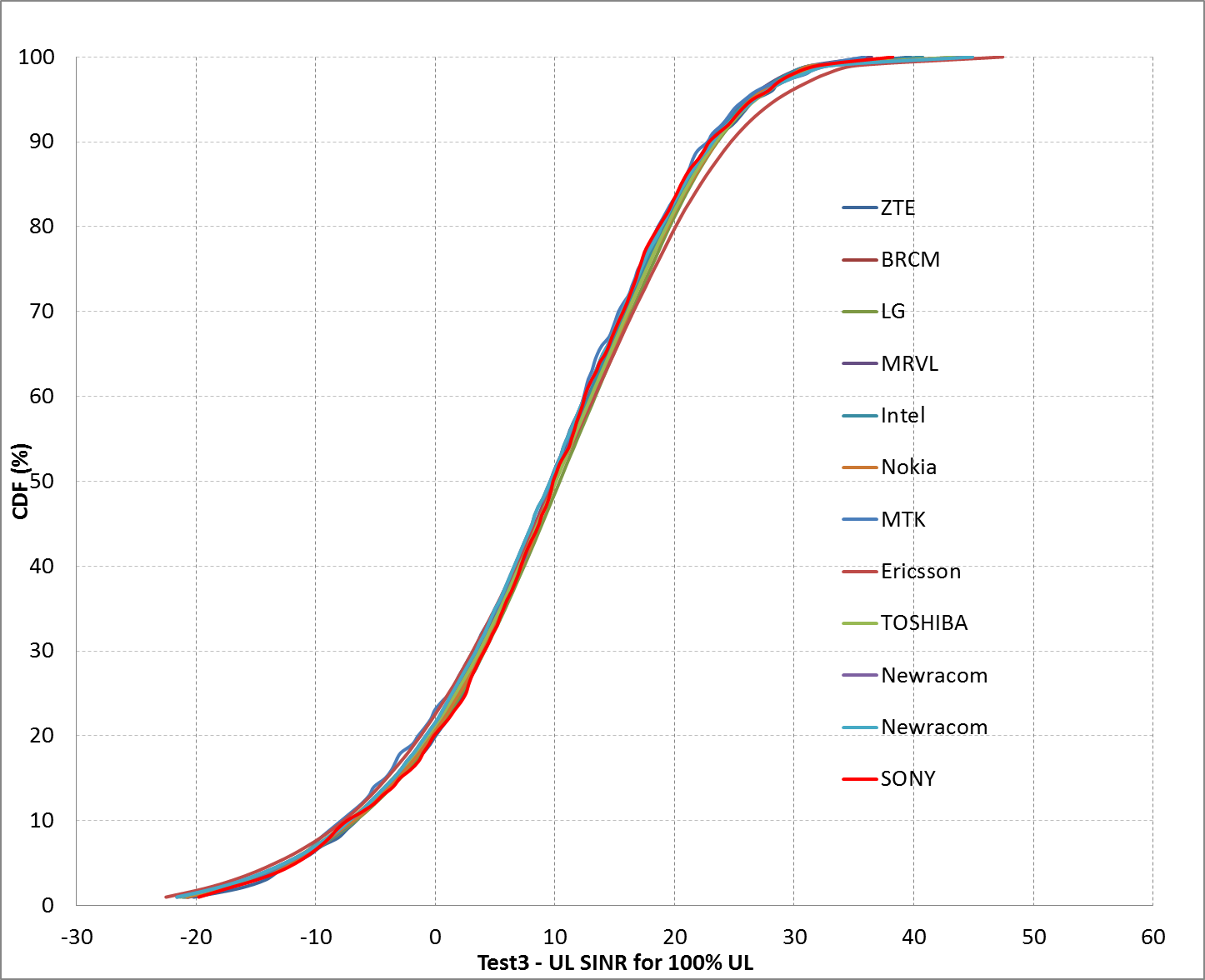 Slide 27
Takeshi Itagaki, Sony Corporation
July 2015
Box1 SS4 (Outdoor large BSS)Test4 DL
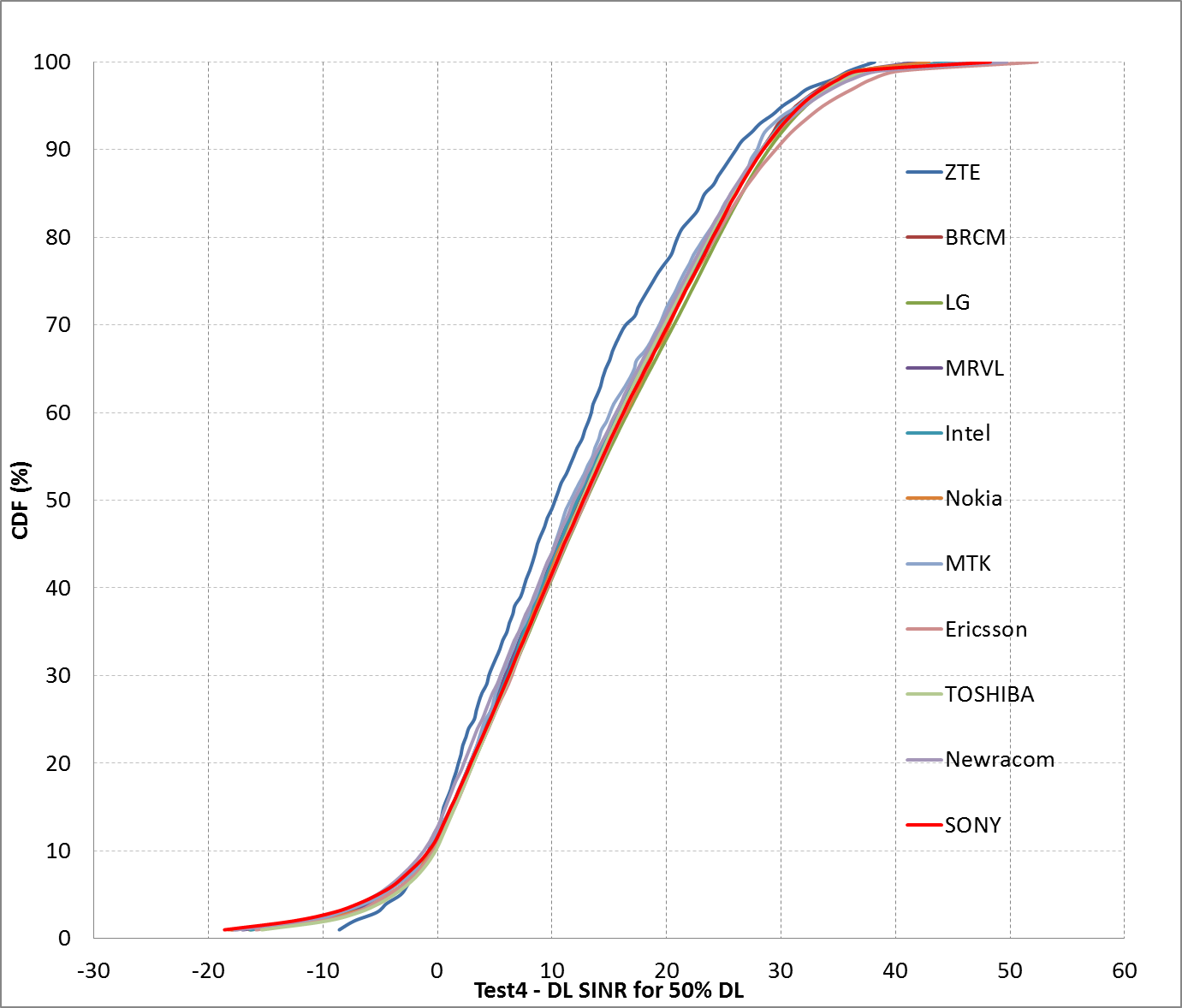 Slide 28
Takeshi Itagaki, Sony Corporation
July 2015
Box1 SS4 (Outdoor large BSS)Test4 UL
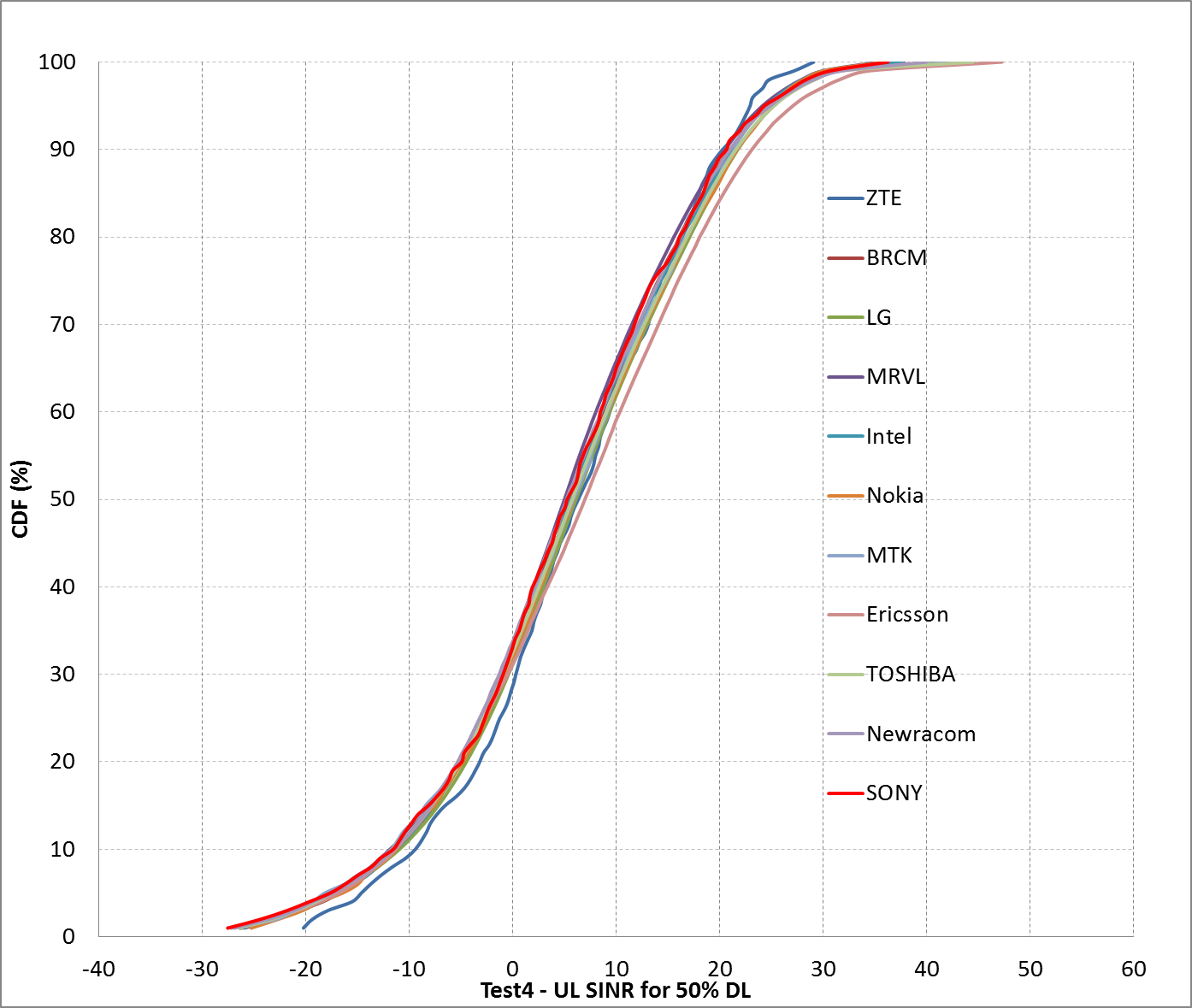 Slide 29
Takeshi Itagaki, Sony Corporation
July 2015
Box1 SS4 (Outdoor large BSS)Test5 DL
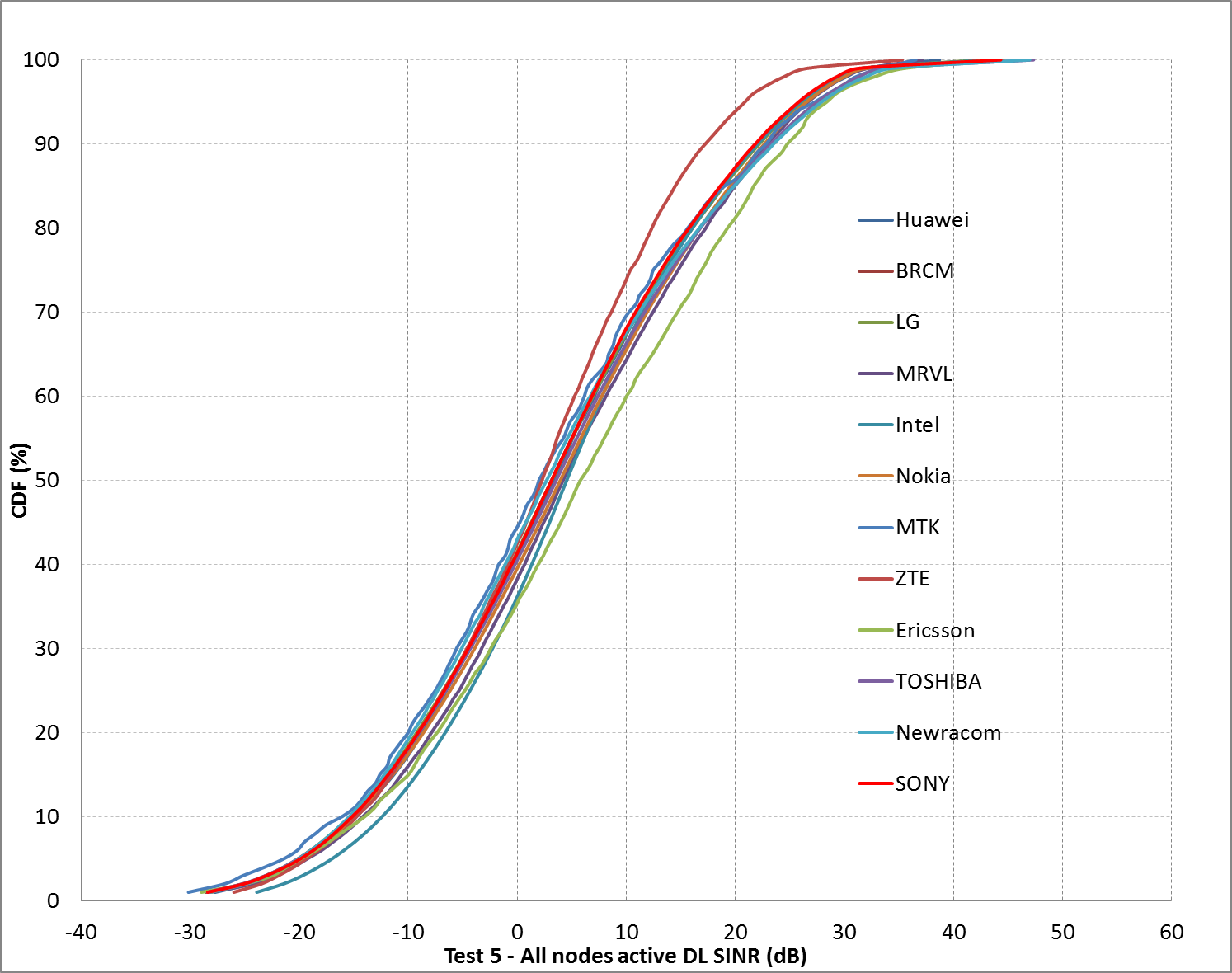 Slide 30
Takeshi Itagaki, Sony Corporation
July 2015
Box1 SS4 (Outdoor large BSS)Test5 UL
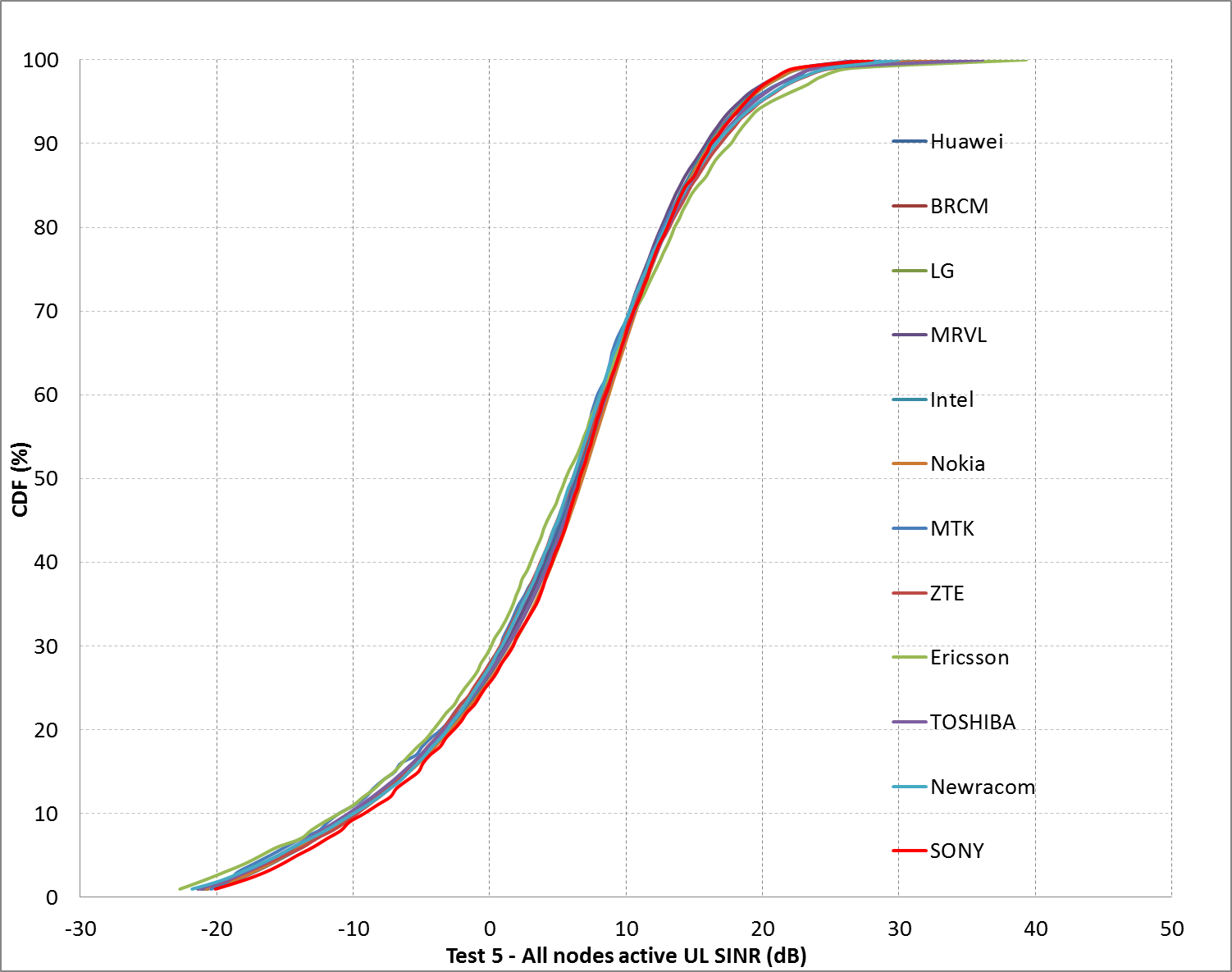 Slide 31
Takeshi Itagaki, Sony Corporation
July 2015
Box2 tests
Slide 32
Takeshi Itagaki, Sony Corporation
July 2015
Box2 SS1 (Residential) Test1
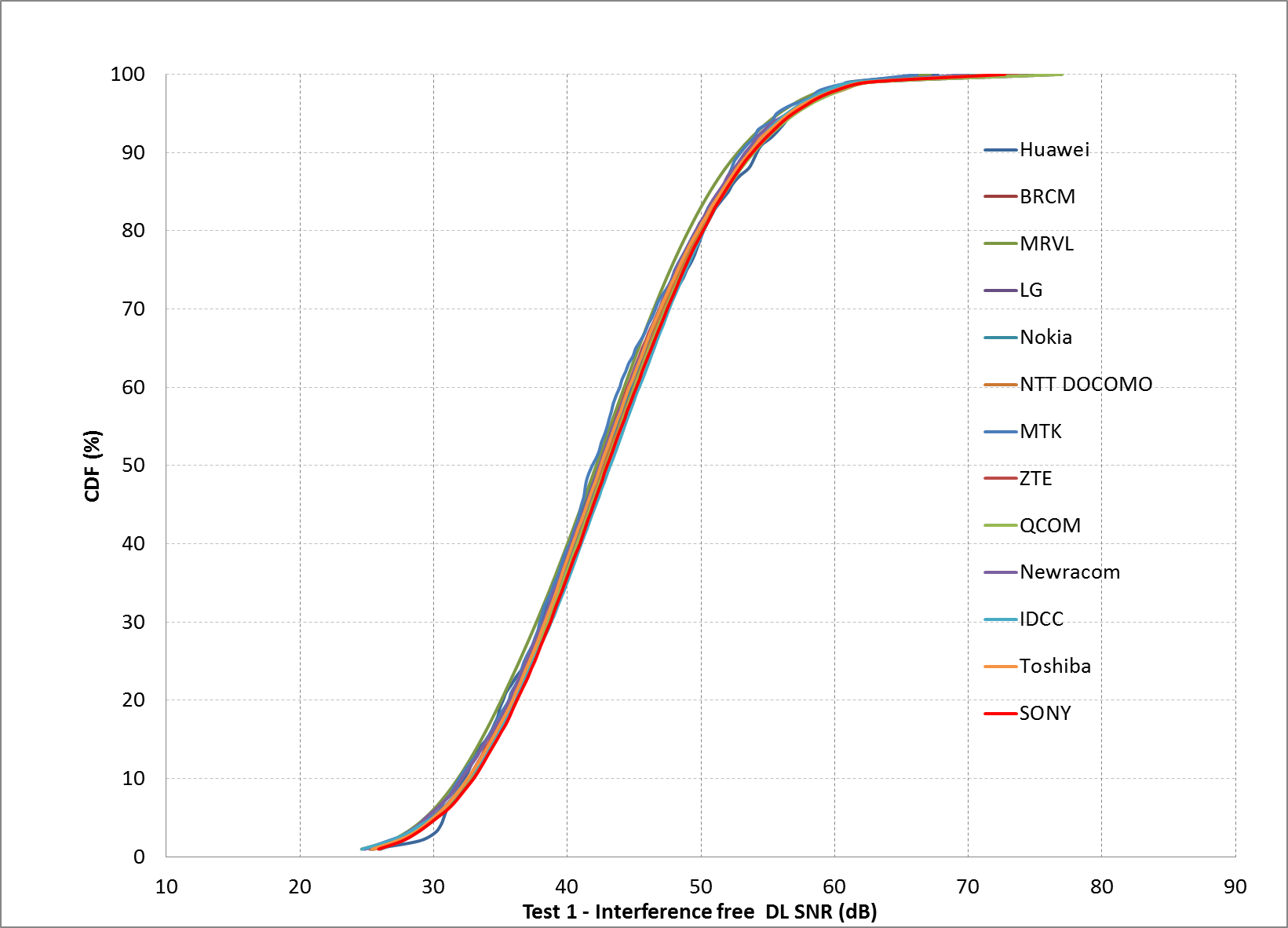 Slide 33
Takeshi Itagaki, Sony Corporation
July 2015
Box2 SS1 (Residential) Test2
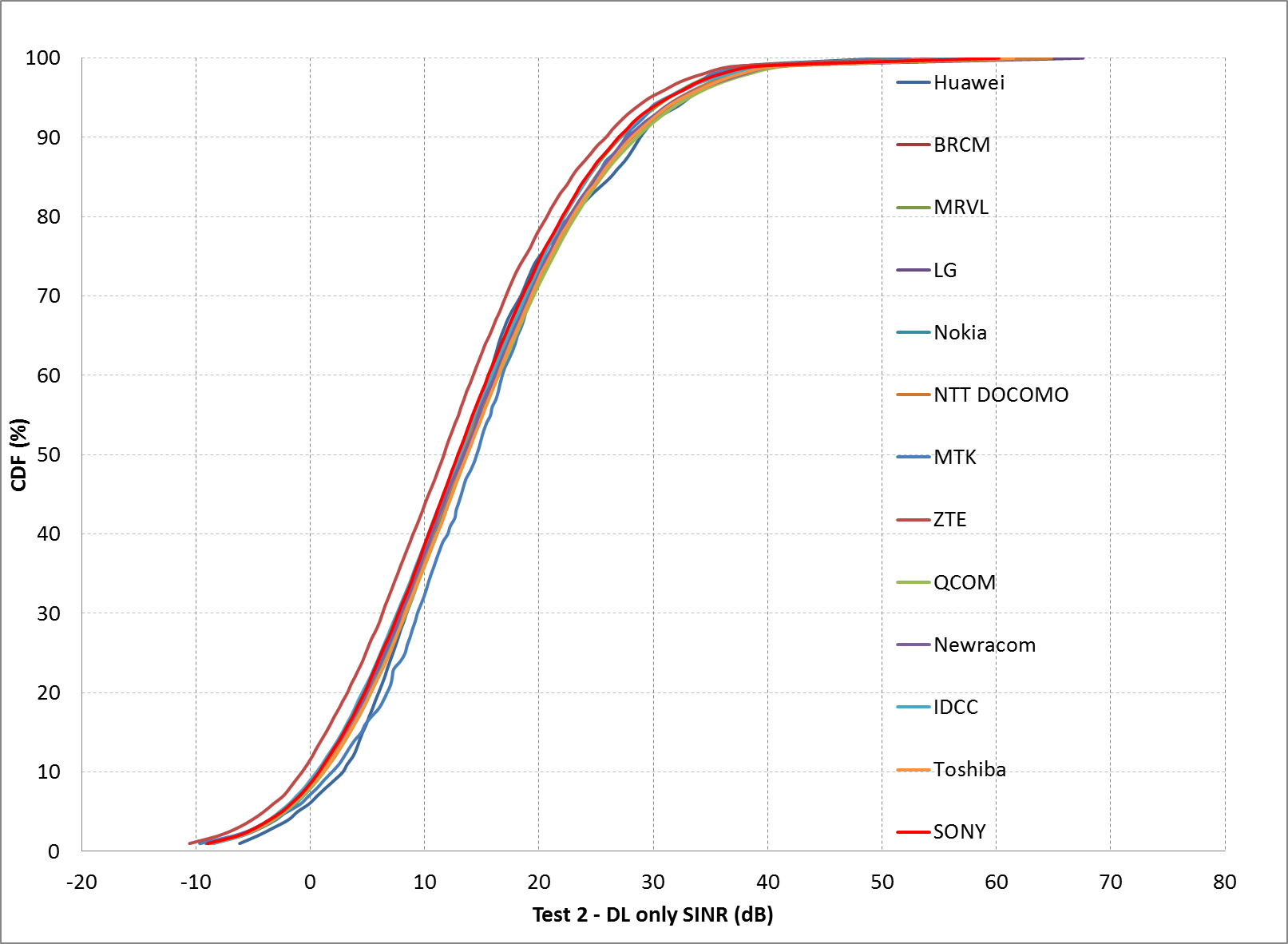 Slide 34
Takeshi Itagaki, Sony Corporation
July 2015
Box2 SS1 (Residential) Test3 DL
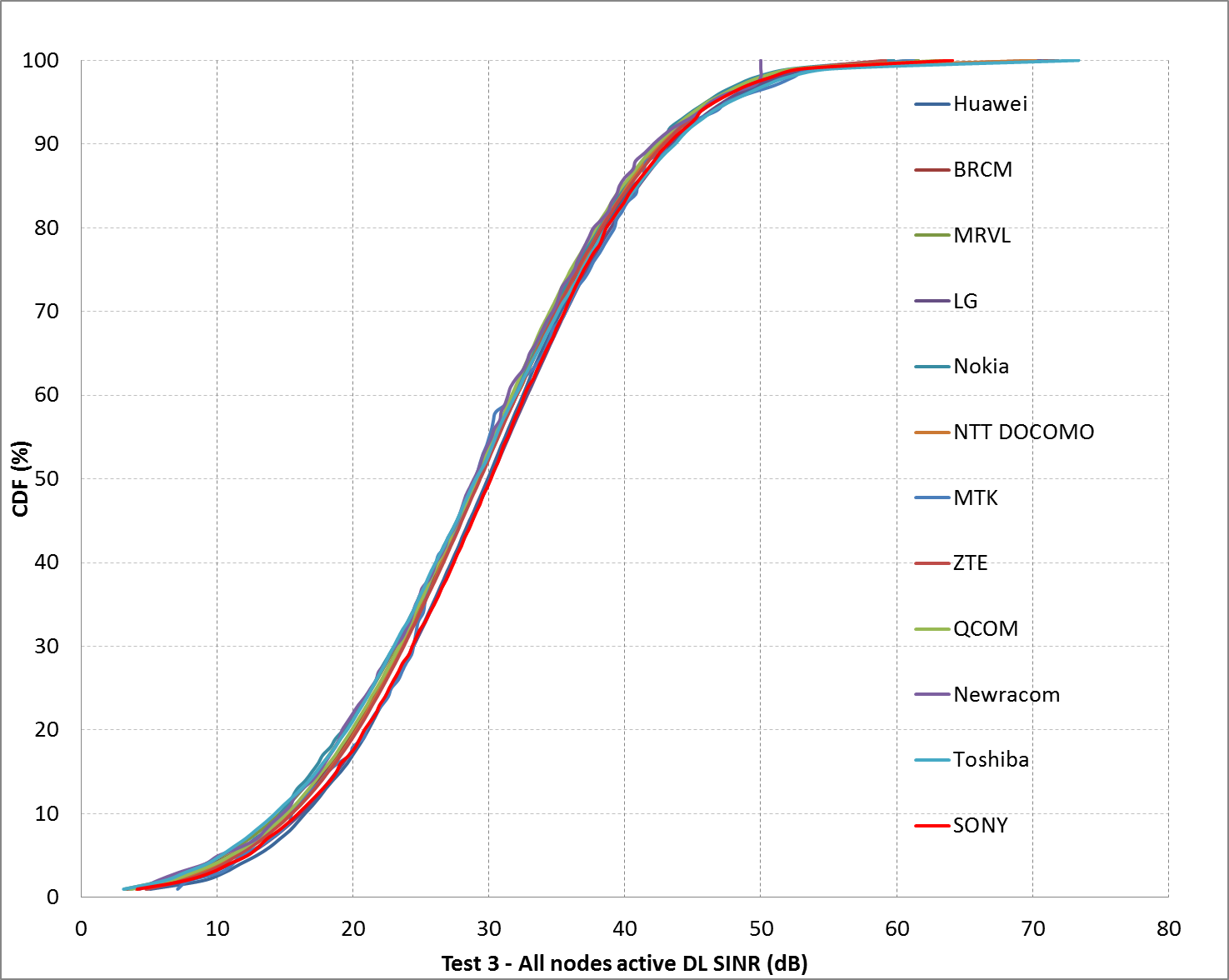 Slide 35
Takeshi Itagaki, Sony Corporation
July 2015
Box2 SS1 (Residential) Test3 UL
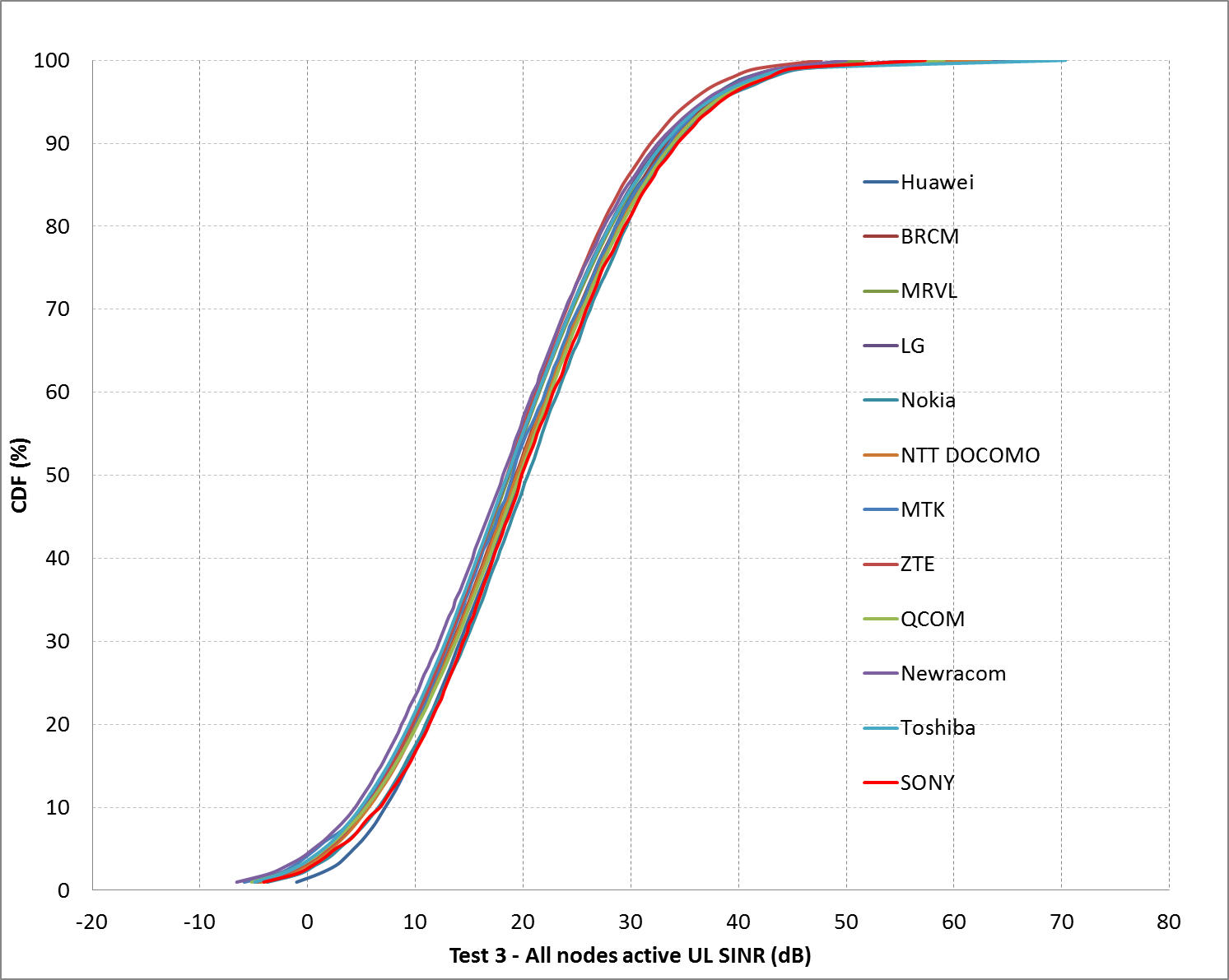 Slide 36
Takeshi Itagaki, Sony Corporation
July 2015
Box2 SS2 (Enterprise) Test1
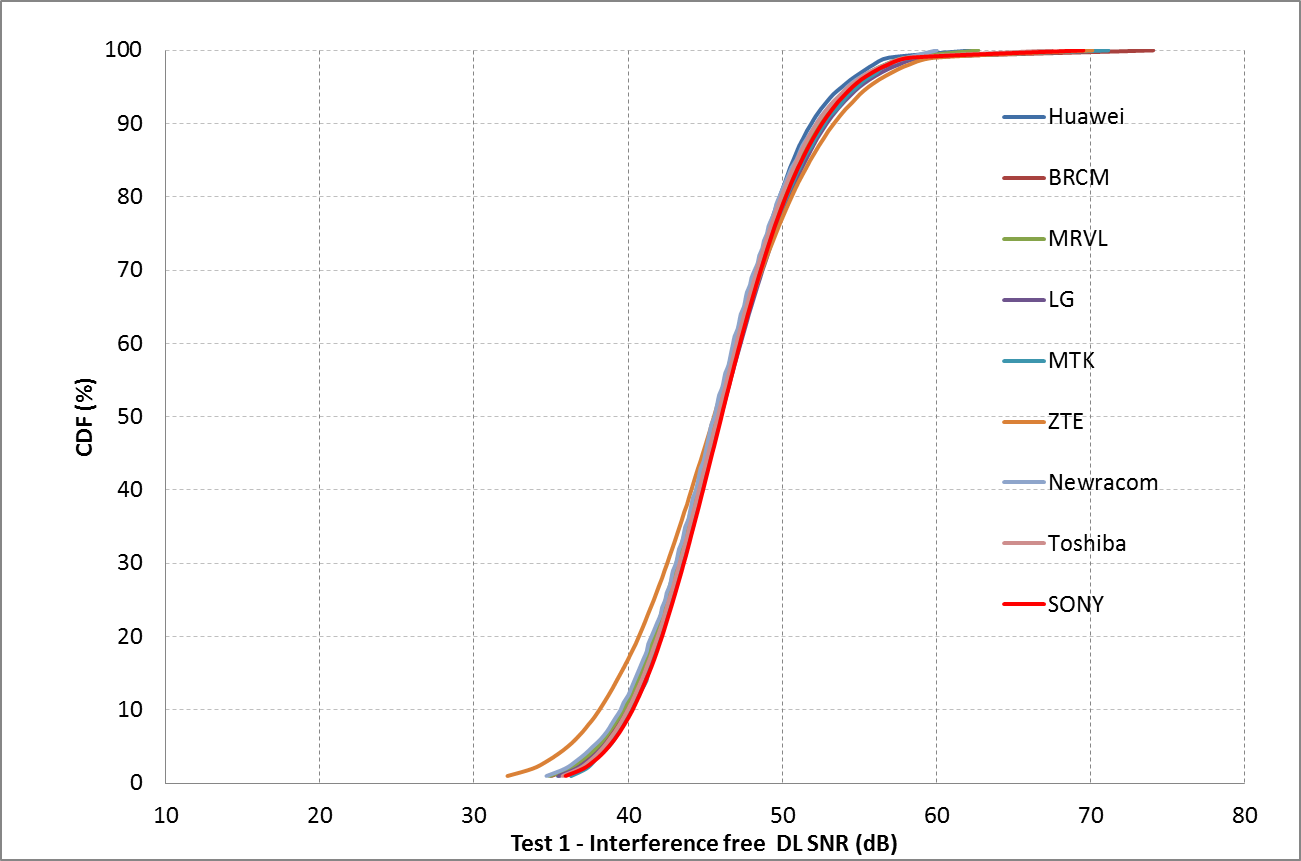 Slide 37
Takeshi Itagaki, Sony Corporation
July 2015
Box2 SS2 (Enterprise) Test2
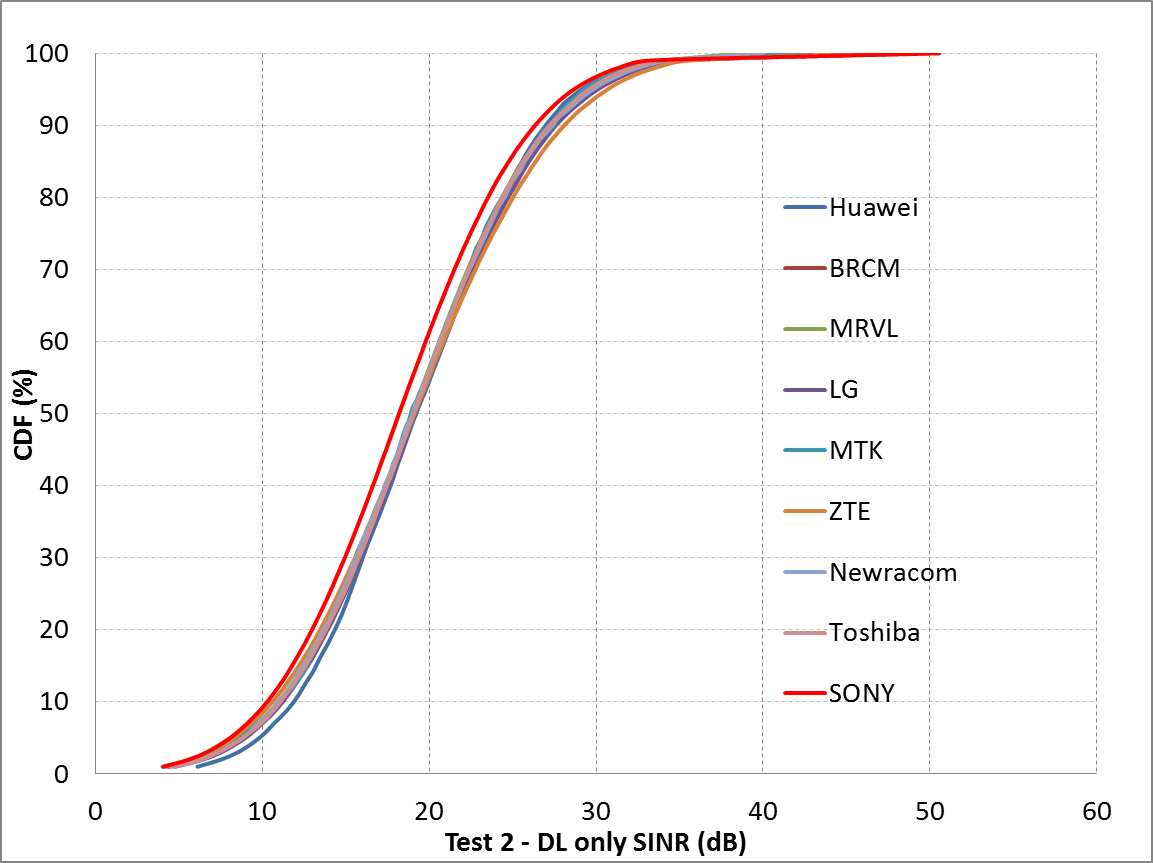 Slide 38
Takeshi Itagaki, Sony Corporation
July 2015
Box2 SS2 (Enterprise) Test3 DL
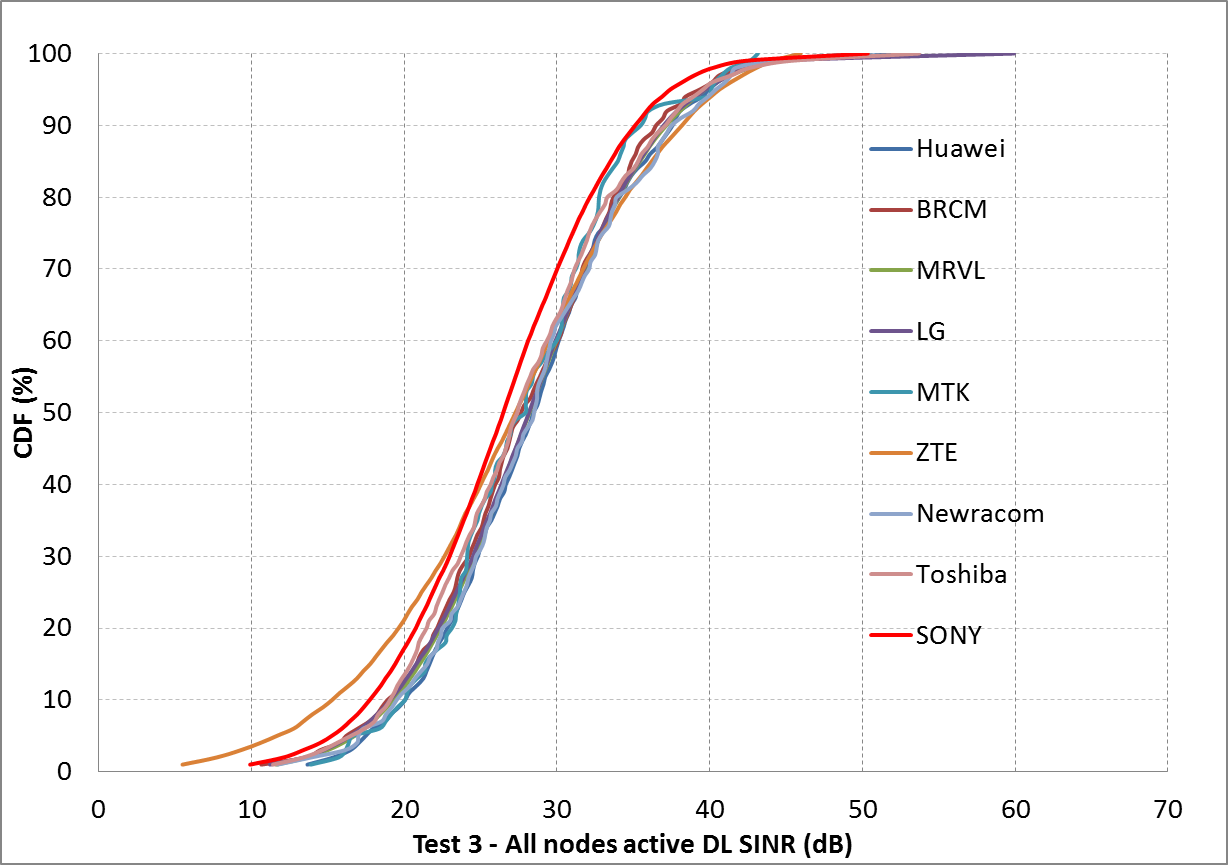 Slide 39
Takeshi Itagaki, Sony Corporation
July 2015
Box2 SS2 (Enterprise) Test3 UL
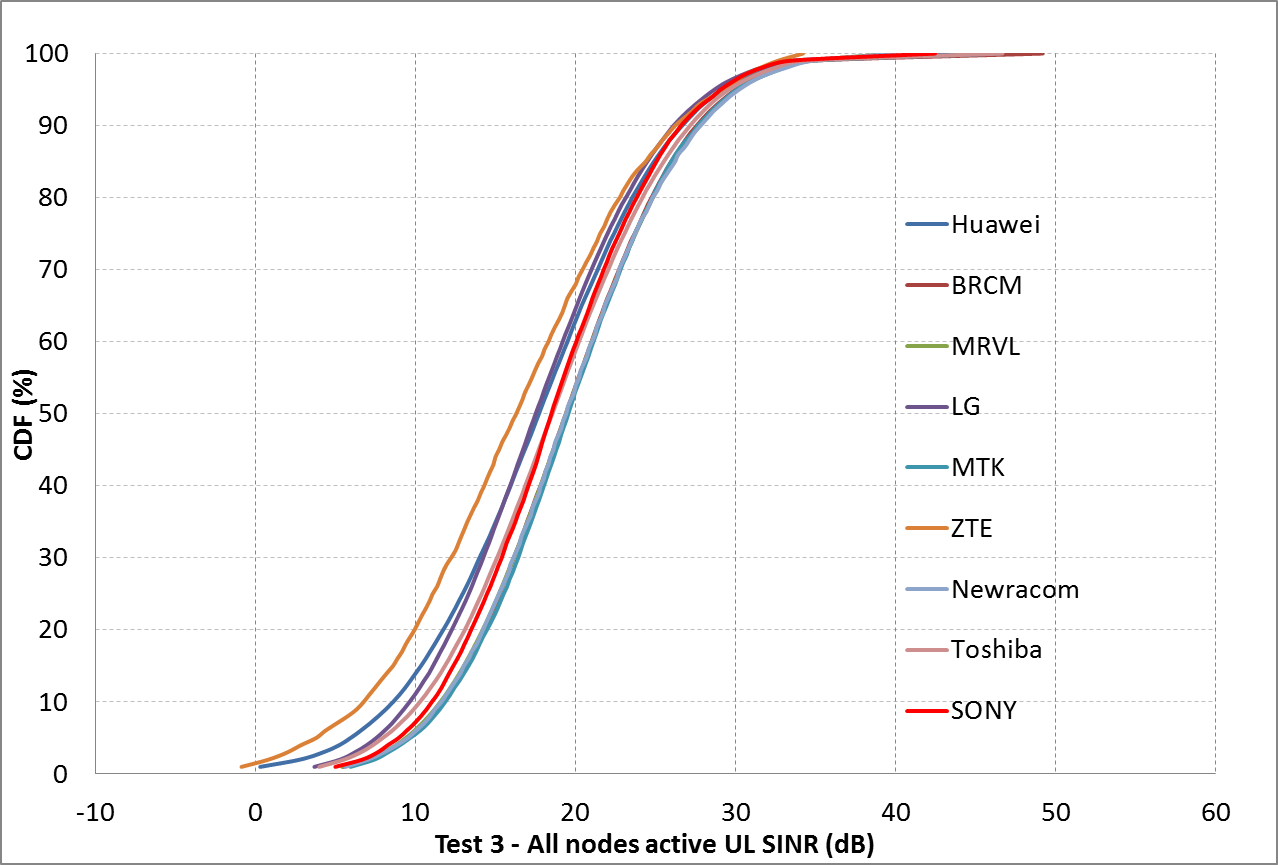 Slide 40
Takeshi Itagaki, Sony Corporation
July 2015
Box2 SS3 (Indoor small BSSs)Test1
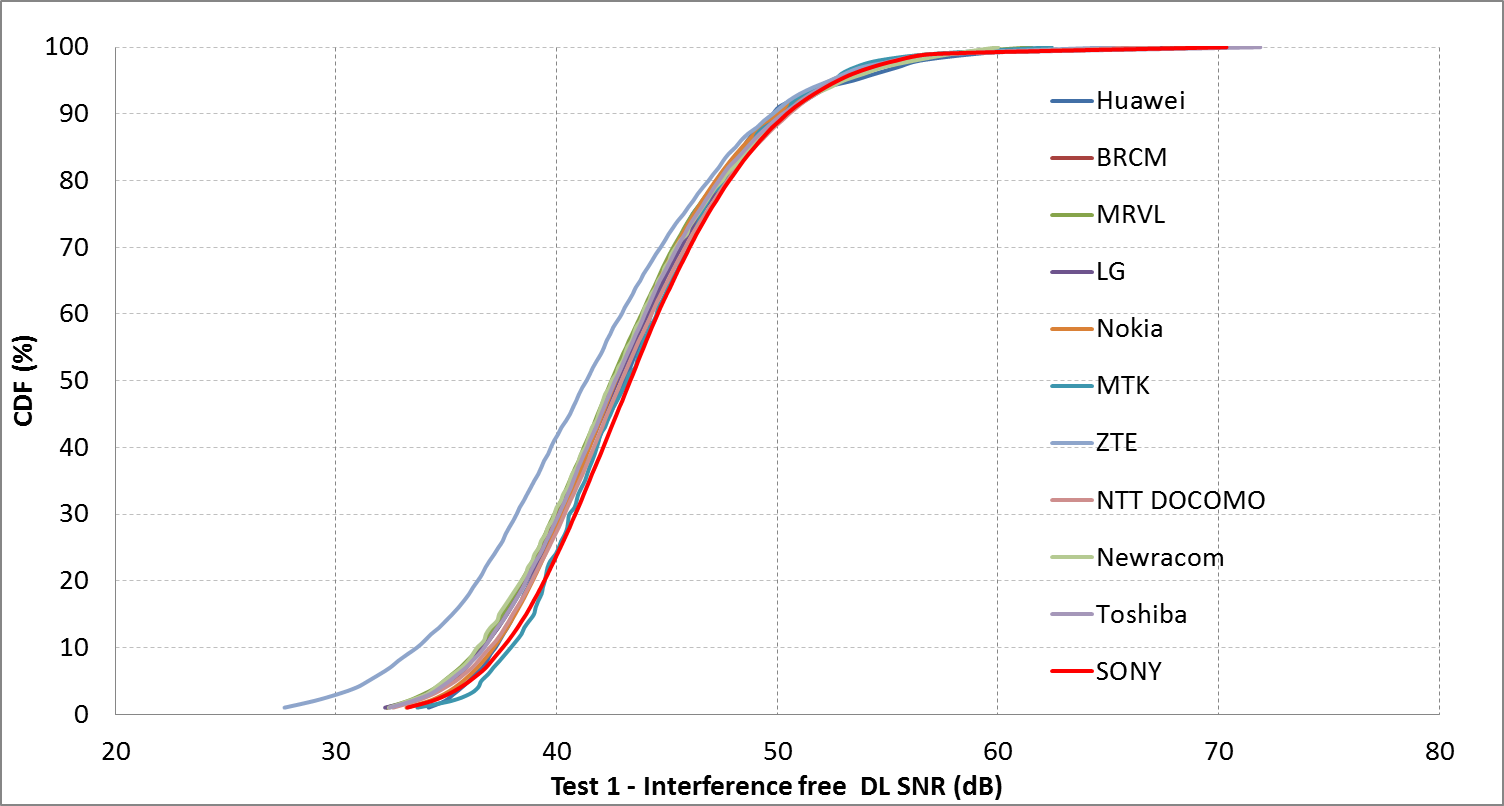 Slide 41
Takeshi Itagaki, Sony Corporation
July 2015
Box2 SS3 (Indoor small BSSs)Test2
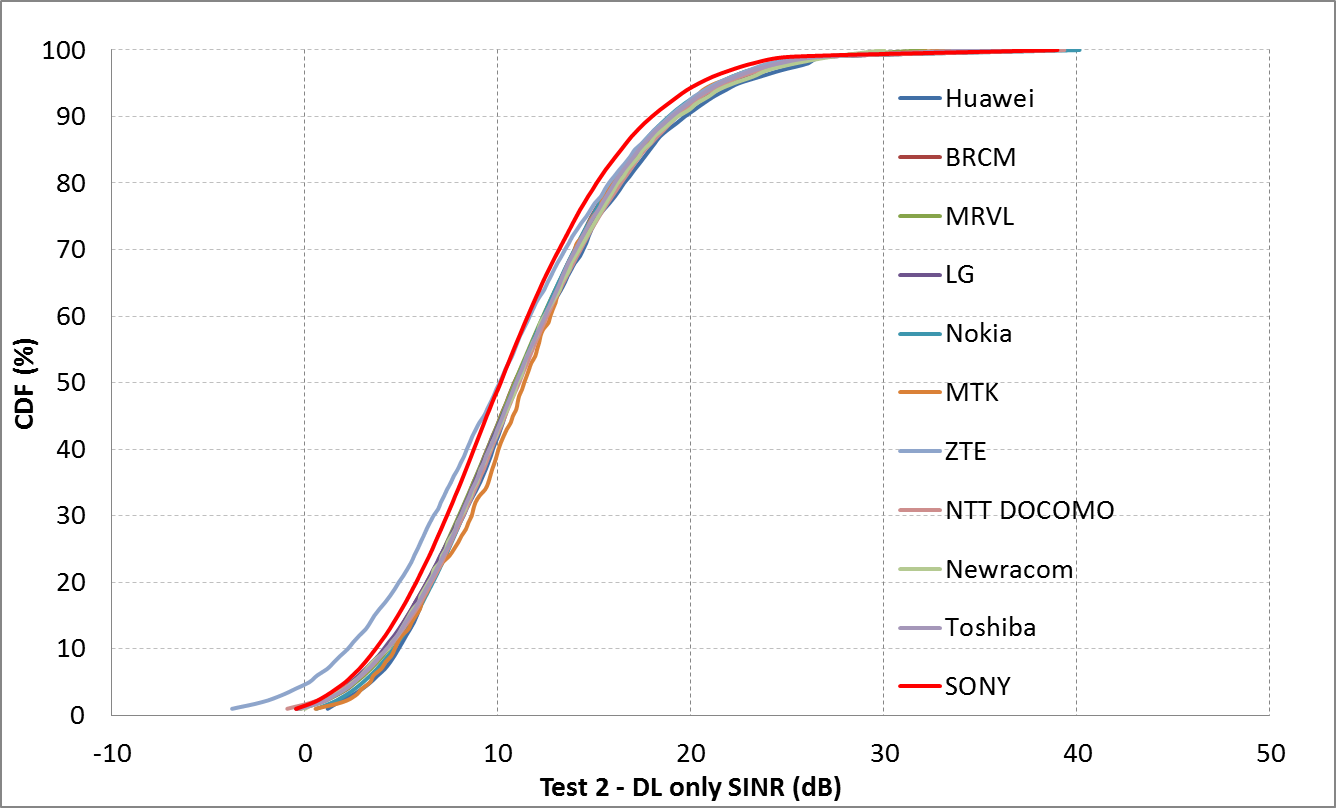 Slide 42
Takeshi Itagaki, Sony Corporation
July 2015
Box2 SS3 (Indoor small BSSs)Test3 DL
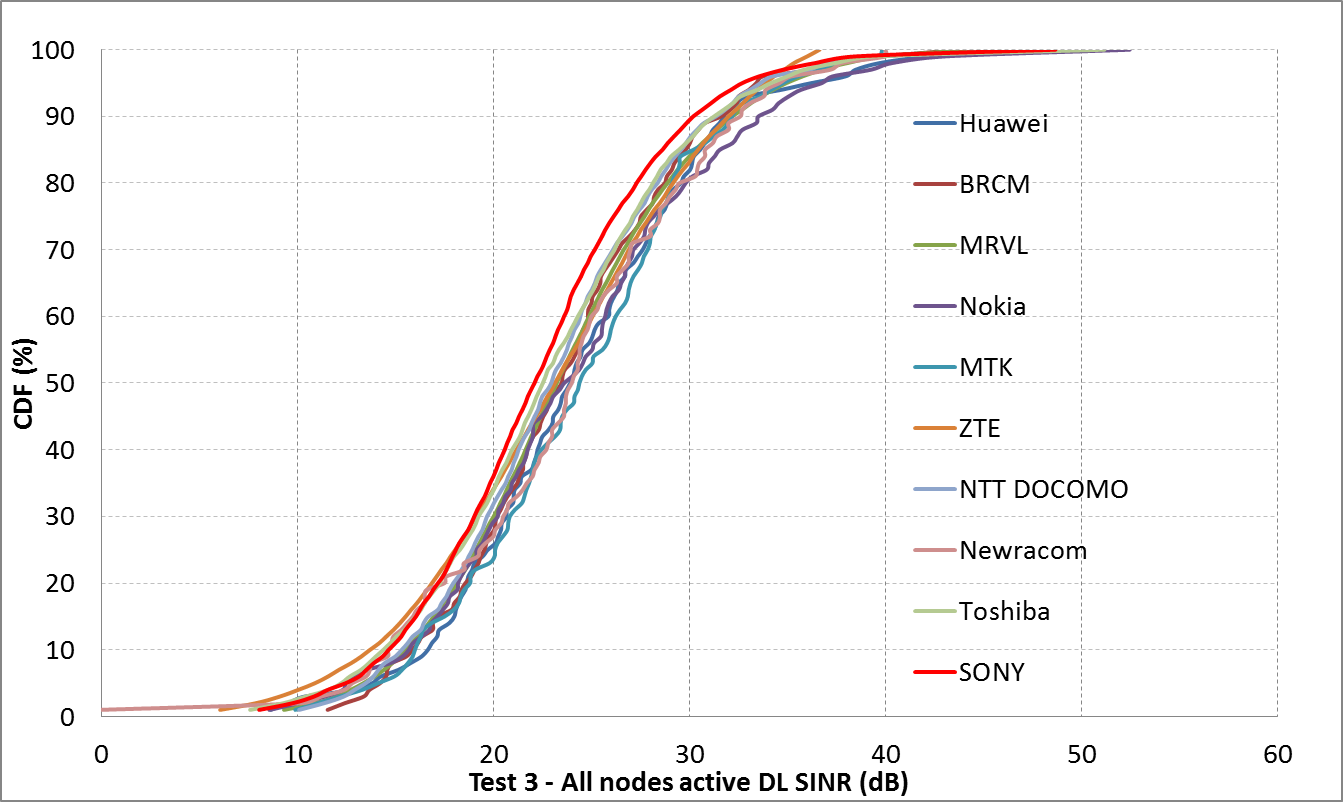 Slide 43
Takeshi Itagaki, Sony Corporation
July 2015
Box2 SS3 (Indoor small BSSs)Test3 UL
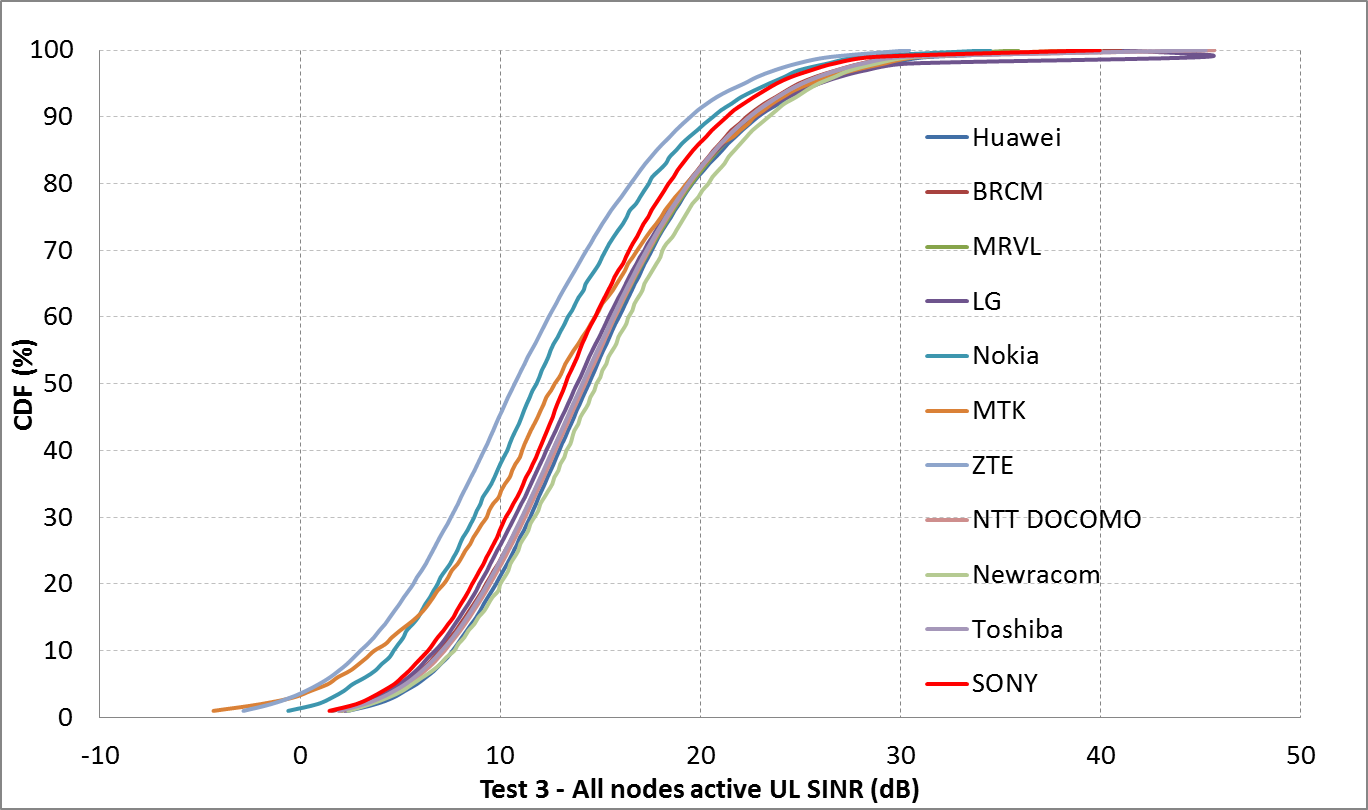 Slide 44
Takeshi Itagaki, Sony Corporation
July 2015
Box2 SS4 (Outdoor large BSS)Test1
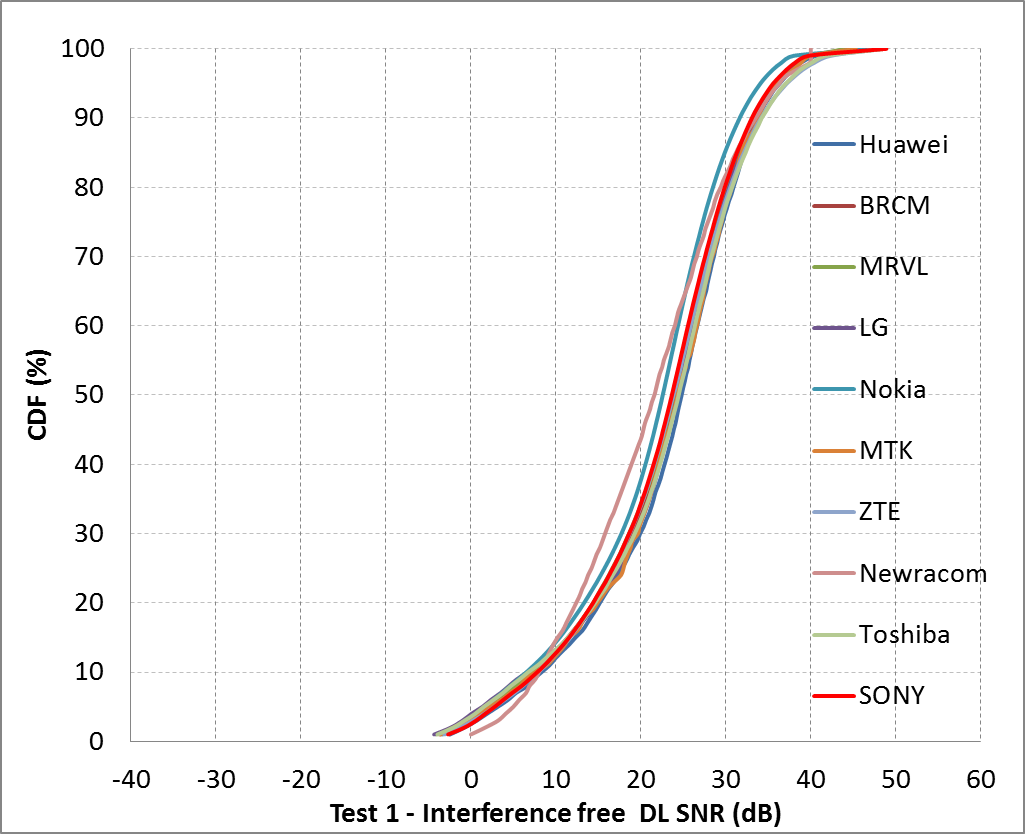 Slide 45
Takeshi Itagaki, Sony Corporation
July 2015
Box2 SS4 (Outdoor large BSS)Test2
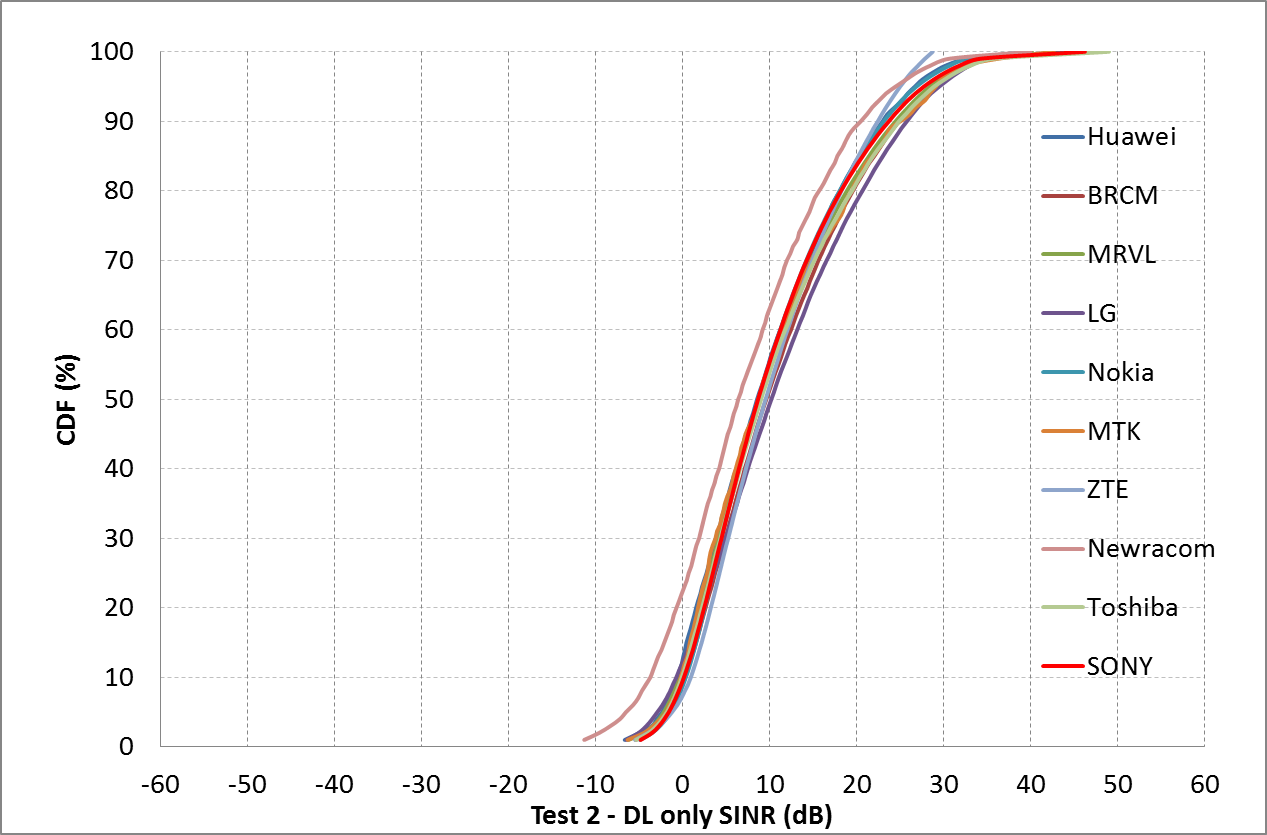 Slide 46
Takeshi Itagaki, Sony Corporation
July 2015
Box2 SS4 (Outdoor large BSS)Test3 DL
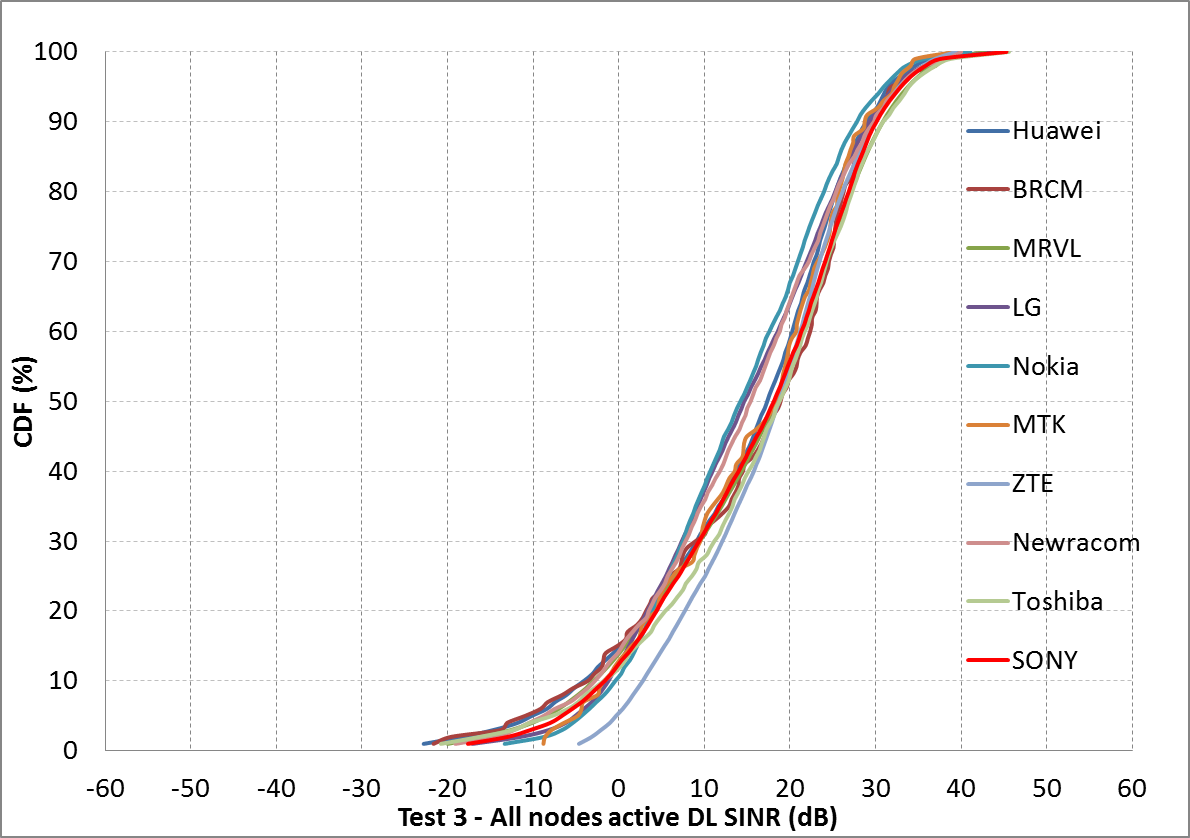 Slide 47
Takeshi Itagaki, Sony Corporation
July 2015
Box2 SS4 (Outdoor large BSS)Test3 UL
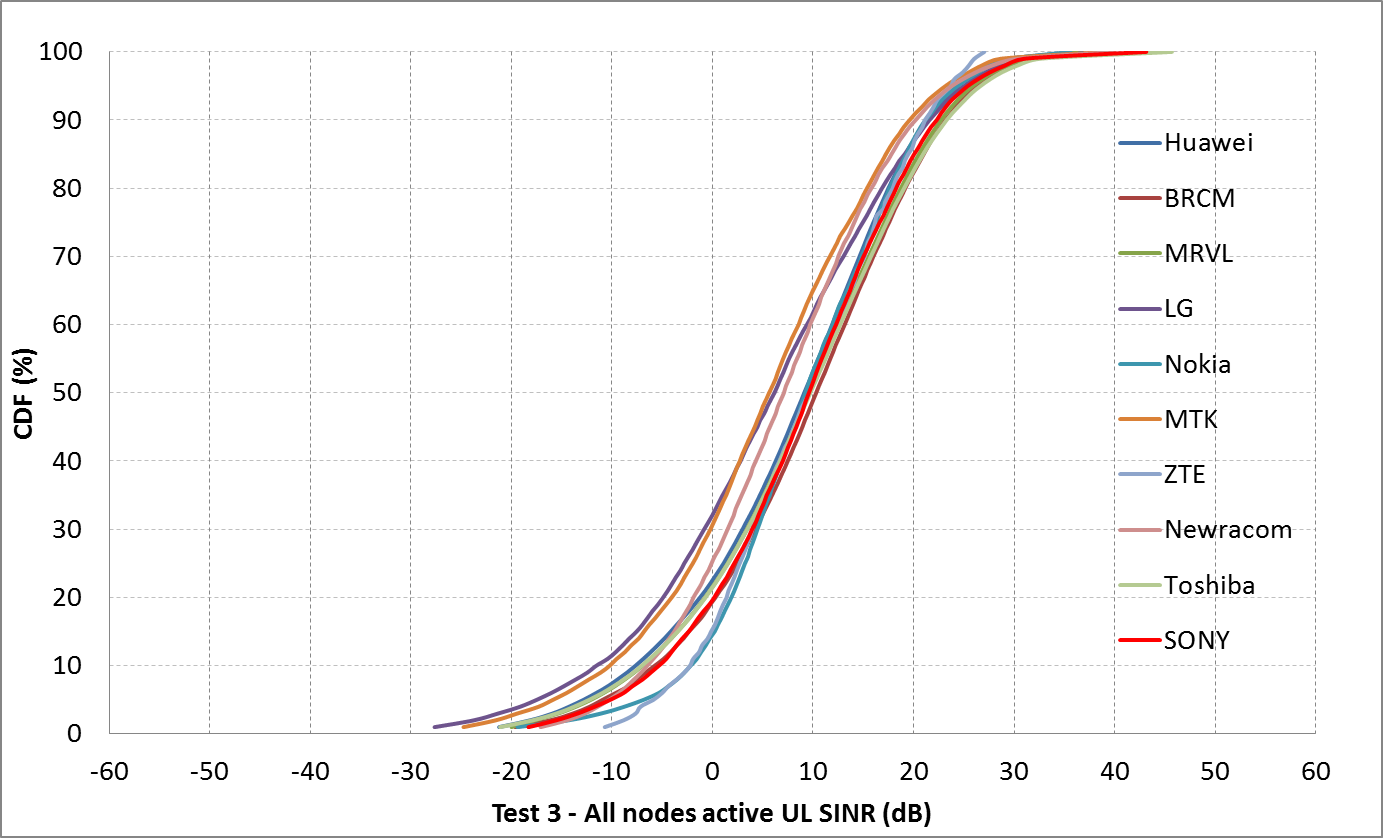 Slide 48
Takeshi Itagaki, Sony Corporation
July 2015
Conclusion
Box1 tests results
Performed simulations for Tests 1 – 5
Box2 tests results
Performed simulations for Tests 1 – 3

These results are aligned with other calibrating companies.
Slide 49
Takeshi Itagaki, Sony Corporation
July 2015
References
11-14-0980-12-00ax-simulation-scenarios
11-14-0571-09-00ax-evaluation-methodology
11-14-0799-02-00ax-modifications-to-simulation-scenarios-and-calibration-process
11-15-0125-02-00ax-box-1-and-box-2-calibration-results
Slide 50
Takeshi Itagaki, Sony Corporation